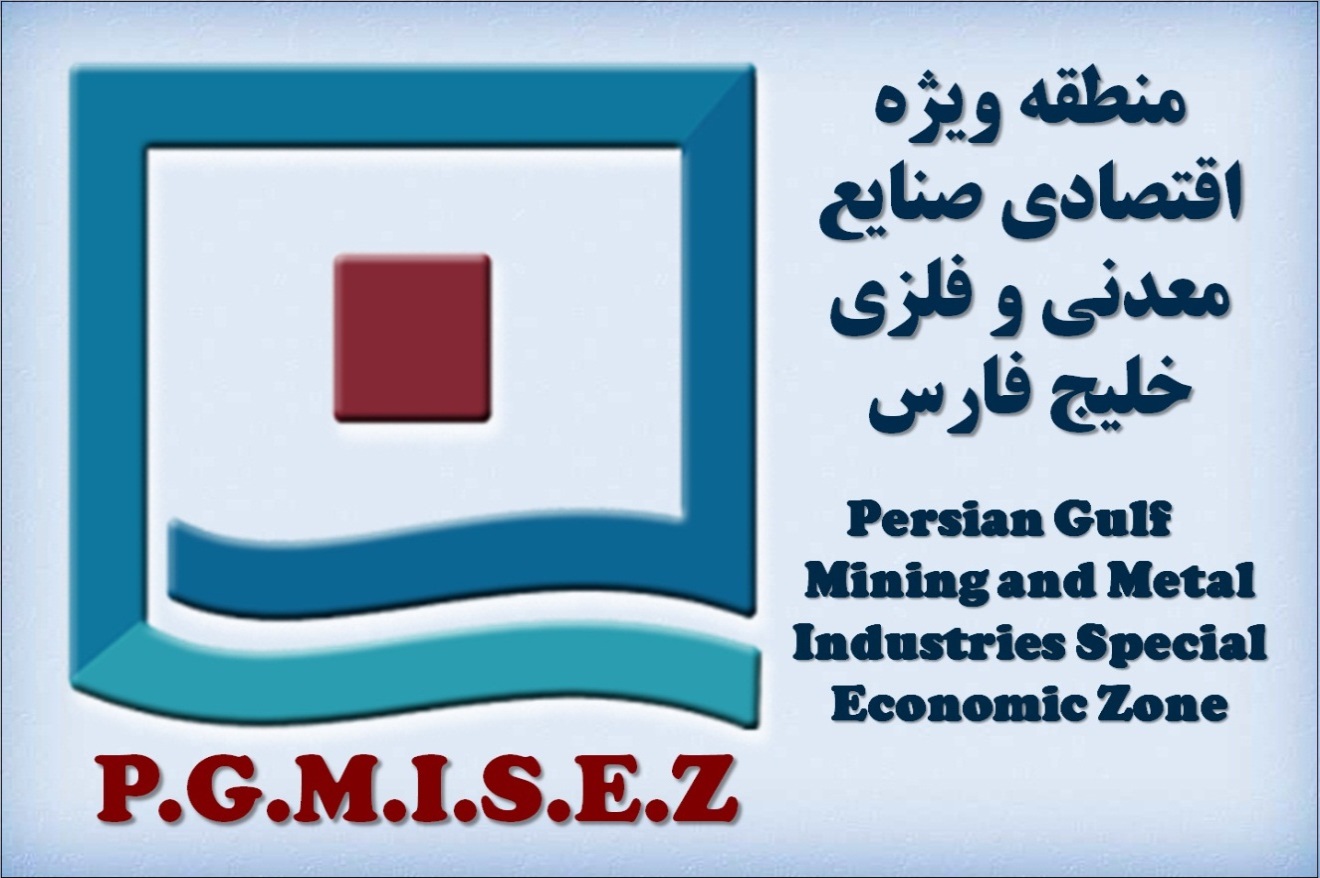 عملکرد سال 1402
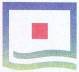 شرکت منطقه ویژه اقتصادی صنایع معدنی و فلزی خلیج فارس
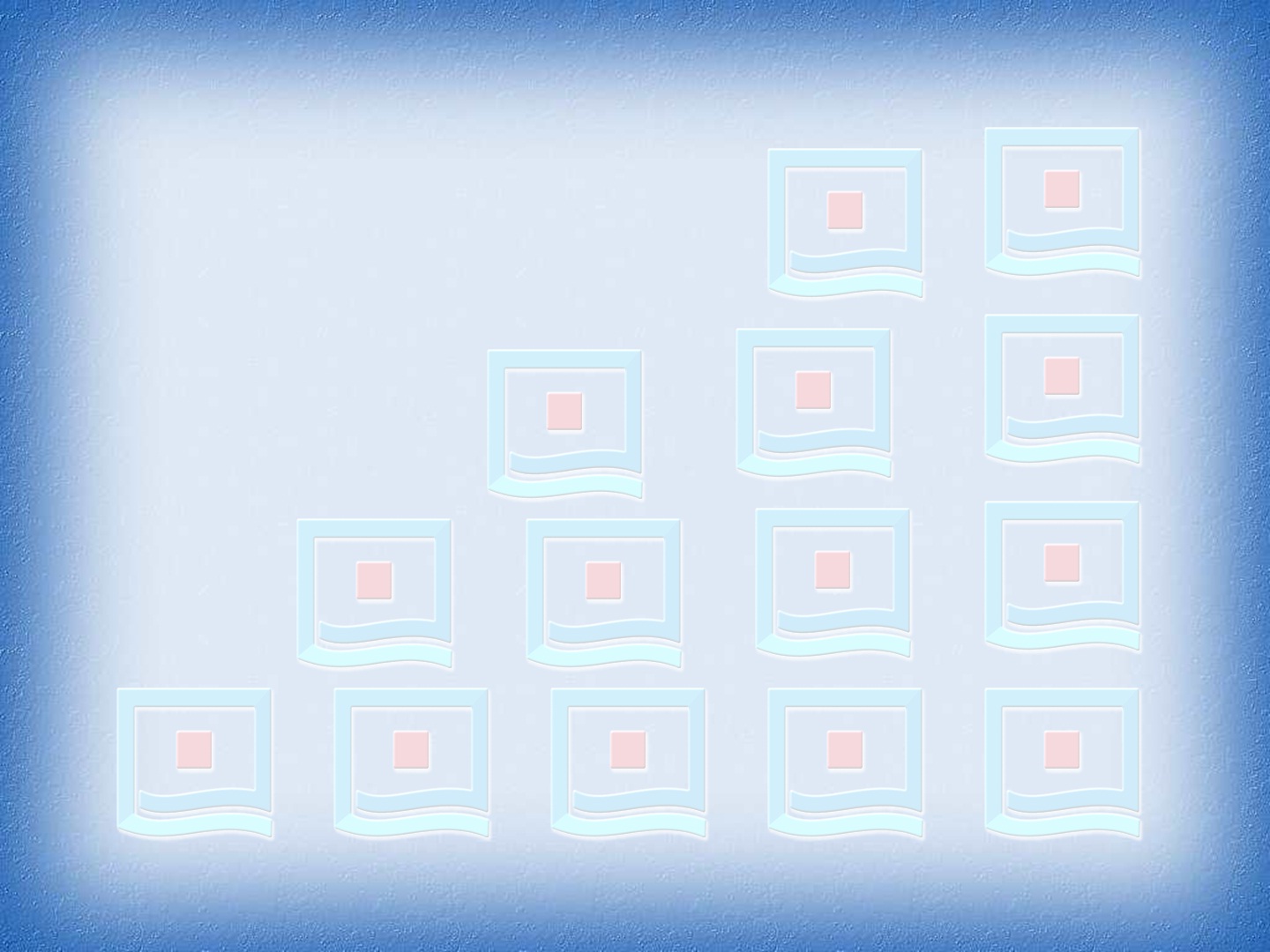 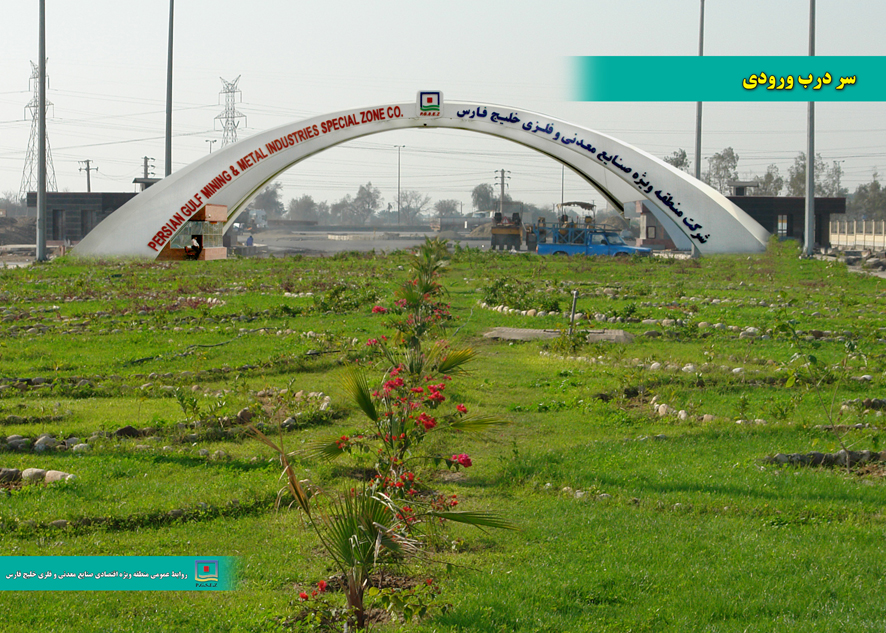 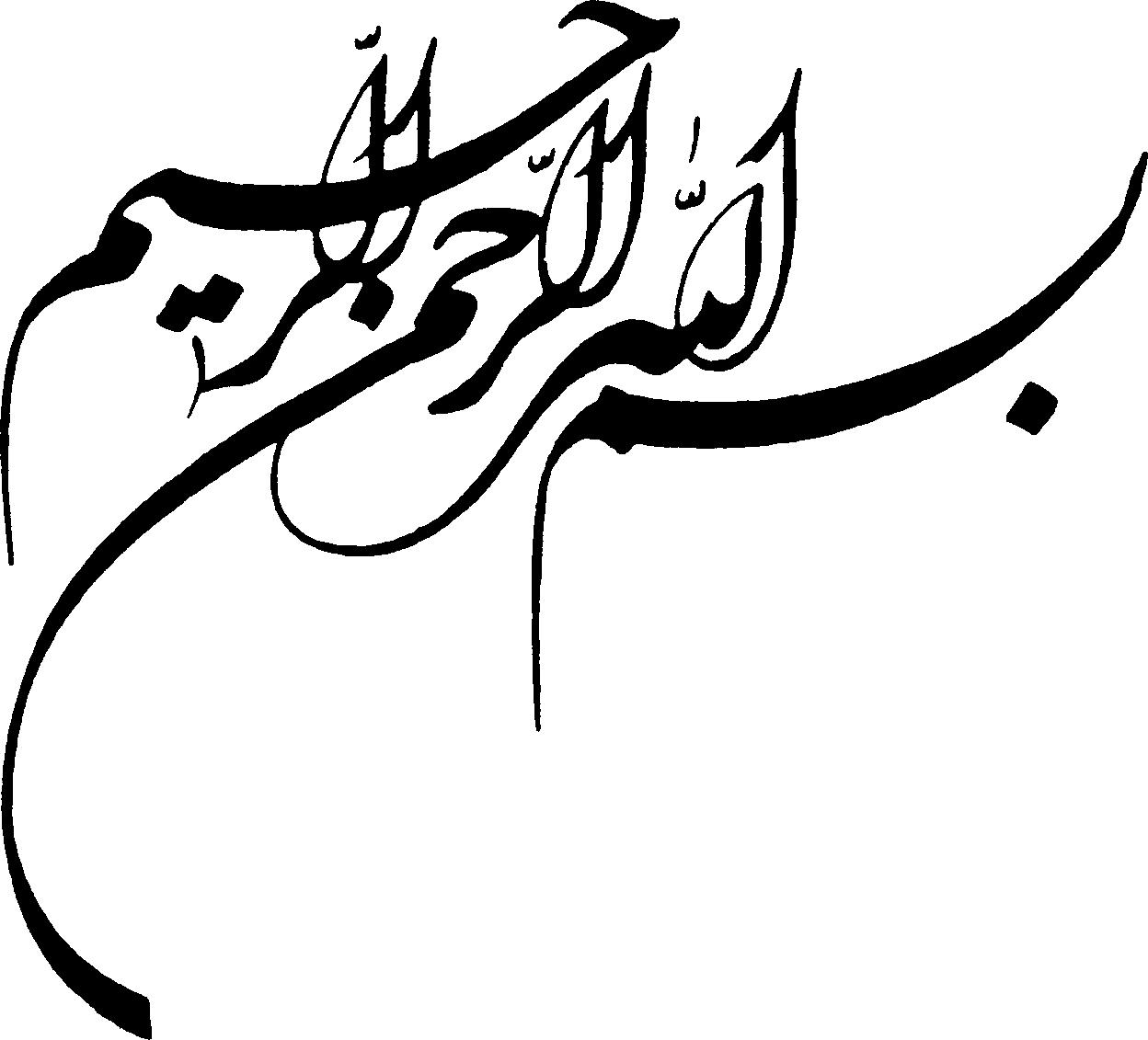 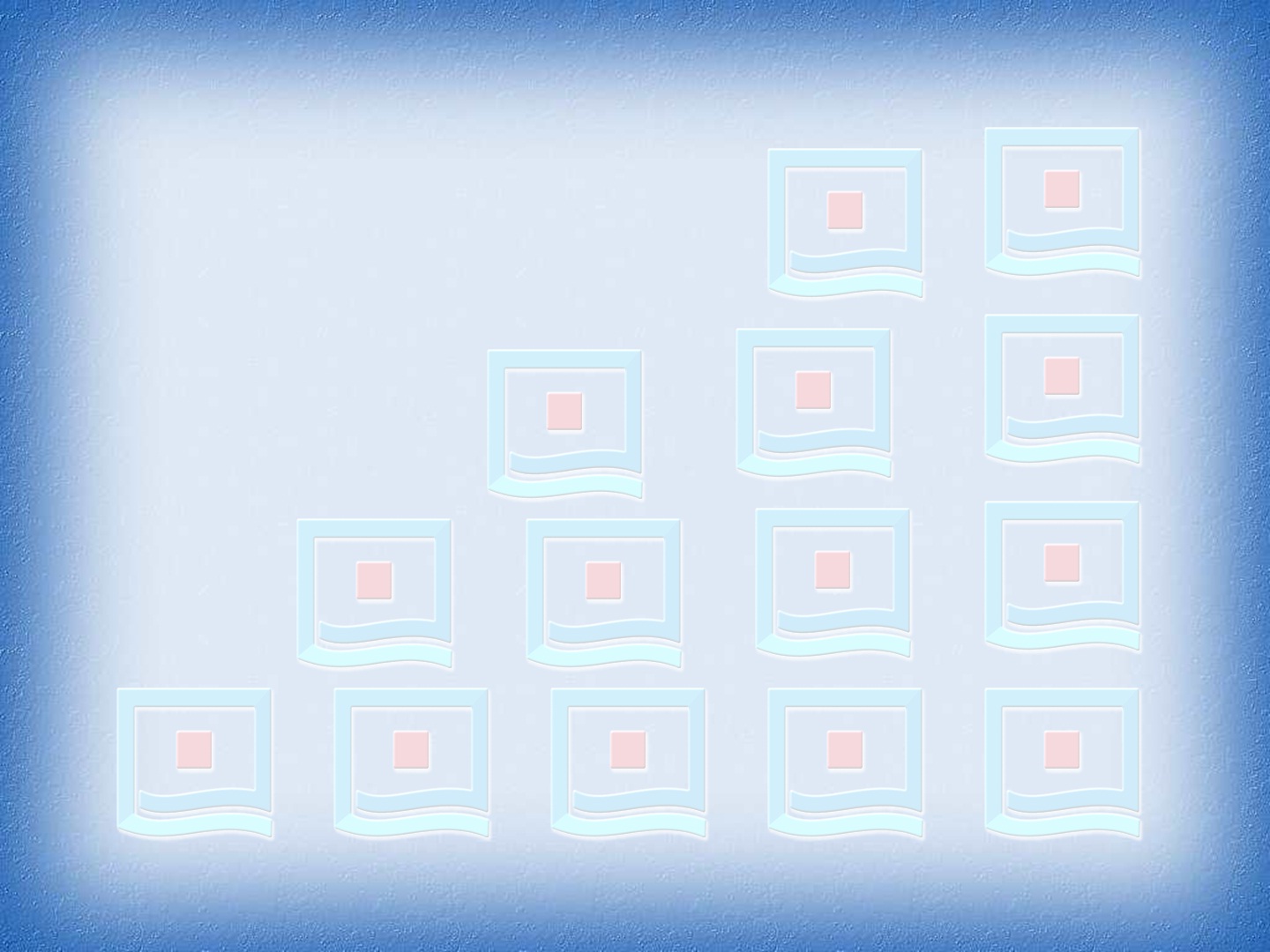 سهامداران و اعضاء هیئت مدیره
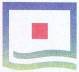 شرکت منطقه ویژه اقتصادی صنایع معدنی و فلزی خلیج فارس
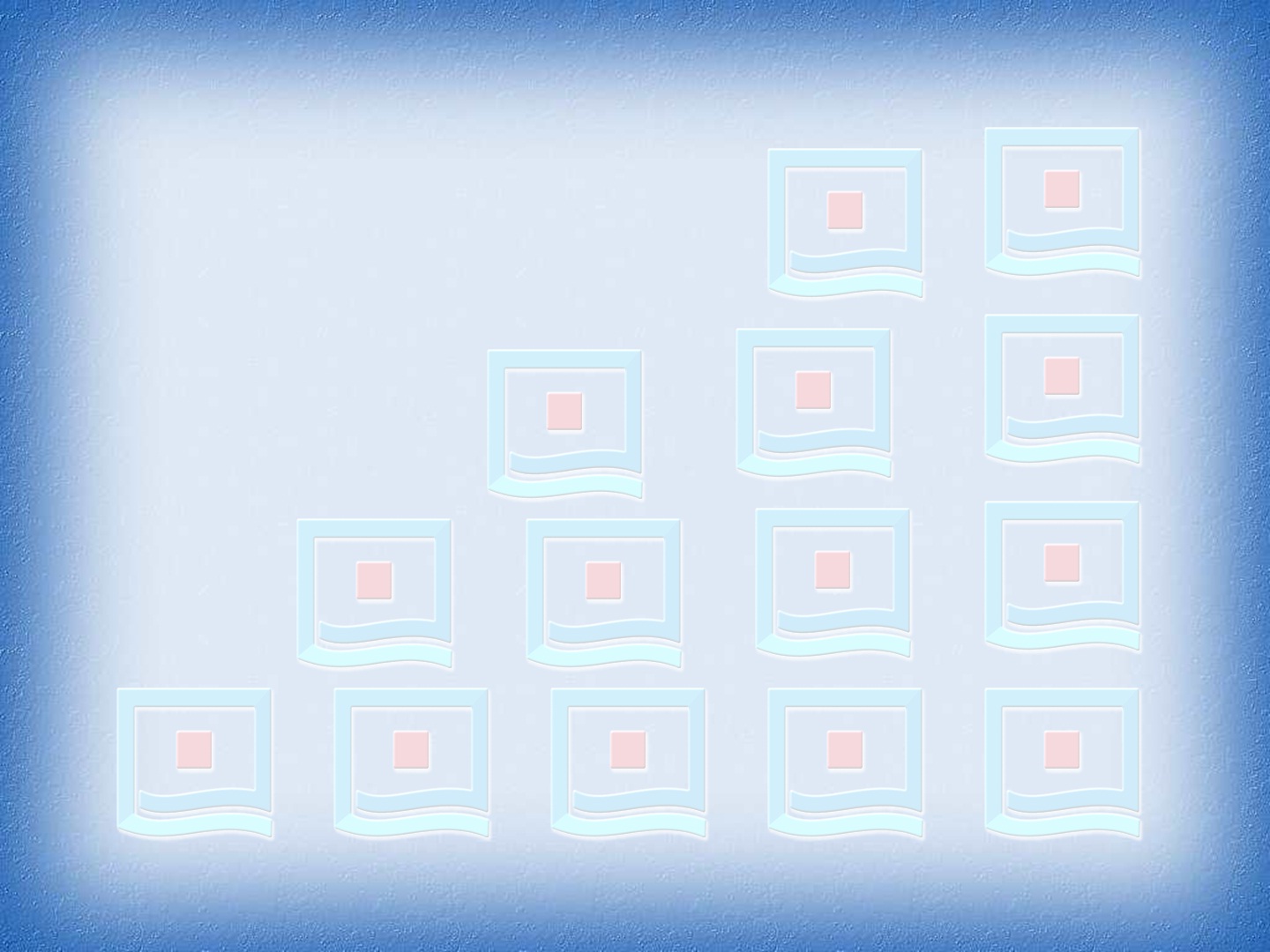 معرفي منطقه ویژه اقتصادی صنایع معدنی و فلزی خلیج فارس
منطقه ویژه اقتصادی صنایع معدنی و فلزی خلیج فارس در کیلو متر 13 بزرگراه شهید رجایی در غرب بندر عباس واقع شده است.
این منطقه در تاریخ 76/10/24 با نام  منطقه ویژه معادن و فلزات، بر اساس مصوبه هیت وزیران تاسیس و از تاریخ 83/12/16 به منطقه ویژه صنایع معدنی و فلزی خلیج فارس و سپس با اضافه شدن عبارت اقتصادی در ابتدای سال 88 به منطقه ویژه اقتصادی صنایع معدنی و فلزی  خلیج فارس تغییر نام داد .
این منطقه با وسعت تقریبی 5000 هکتار در 4 سایت جنوبی ،میانی ، شمالی و توسعه به لحاظ جغرافیایی تقسیم شده است که 2100 هکتار آن در 3 سایت جنوبی ،میانی ، شمالی عملیاتی و شرکتهای سرمایه گذار در حال اجرا یا بهره برداری طرح های  مورد نظر می باشند و 2900هکتار در سایت توسعه در حال آماده سازی زیرساختها می باشد .
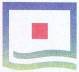 شرکت منطقه ویژه اقتصادی صنایع معدنی و فلزی خلیج فارس
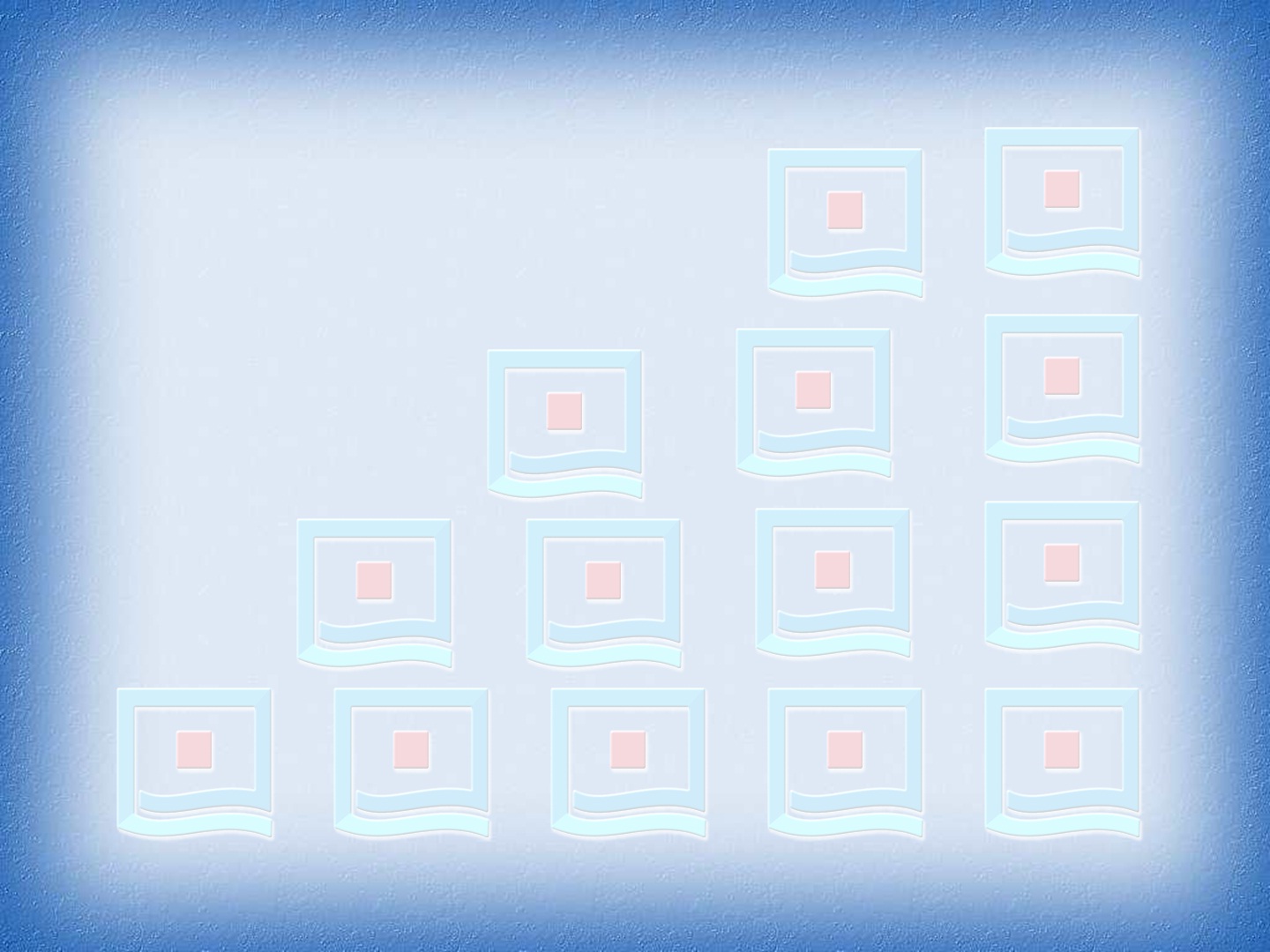 ویژگیهای منطقه ویژه اقتصادی صنایع معدنی و فلزی خلیج فارس
ویژگی های منطقه : 
همجواری و دسترسی به آبهای آزاد و همجواری با خلیج فارس و تنگه هرمز 
همجواری با بزرگترین بندر تجاری کشور ( شهید رجایی )
وجود پایانه های ریلی سراسری و اتصال به خطوط راه آهن سراسری کشور 
سهولت دسترسی به معادن کشور و وجود معادن غنی سنگ آهن در نزدیکی استان 
همجواری با نیروگاه 1200 مگاوات بندرعباس و نیروگاه600 مگاواتی هنگام
همجواری با پالایشگاه های نفت 
زیر ساختهای دریایی شامل پایانه های دریایی صادرات و واردات مواد معدنی بصورت کاملا مکانیزه به ظرفیت 12 میلیون تن و نفتی به ظرفیت 15 میلیون تن که در آینده ای نزدیک با ایجاد طرح جامع بندر بزرگ منطقه با اضافه شدن 8 پست اسکله جدید افزایش ظرفیت تخلیه و بارگیری تا 70 میلیون تن
استقرار گمرک اختصاصی مجهز به سامانه جامع امور گمرکی  
وجود 40 هکتار سایت دپوی مواد معدنی مجهز به دستگاههای انباشت و برداشت
دو دستگاه واگن برگردان بظرفیت تخلیه 6 میلیون تن
برخورداری از تجهیزات بارگیری قطار 
برخورداری از هتل 5 ستاره خلیج فارس
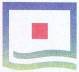 شرکت منطقه ویژه اقتصادی صنایع معدنی و فلزی خلیج فارس
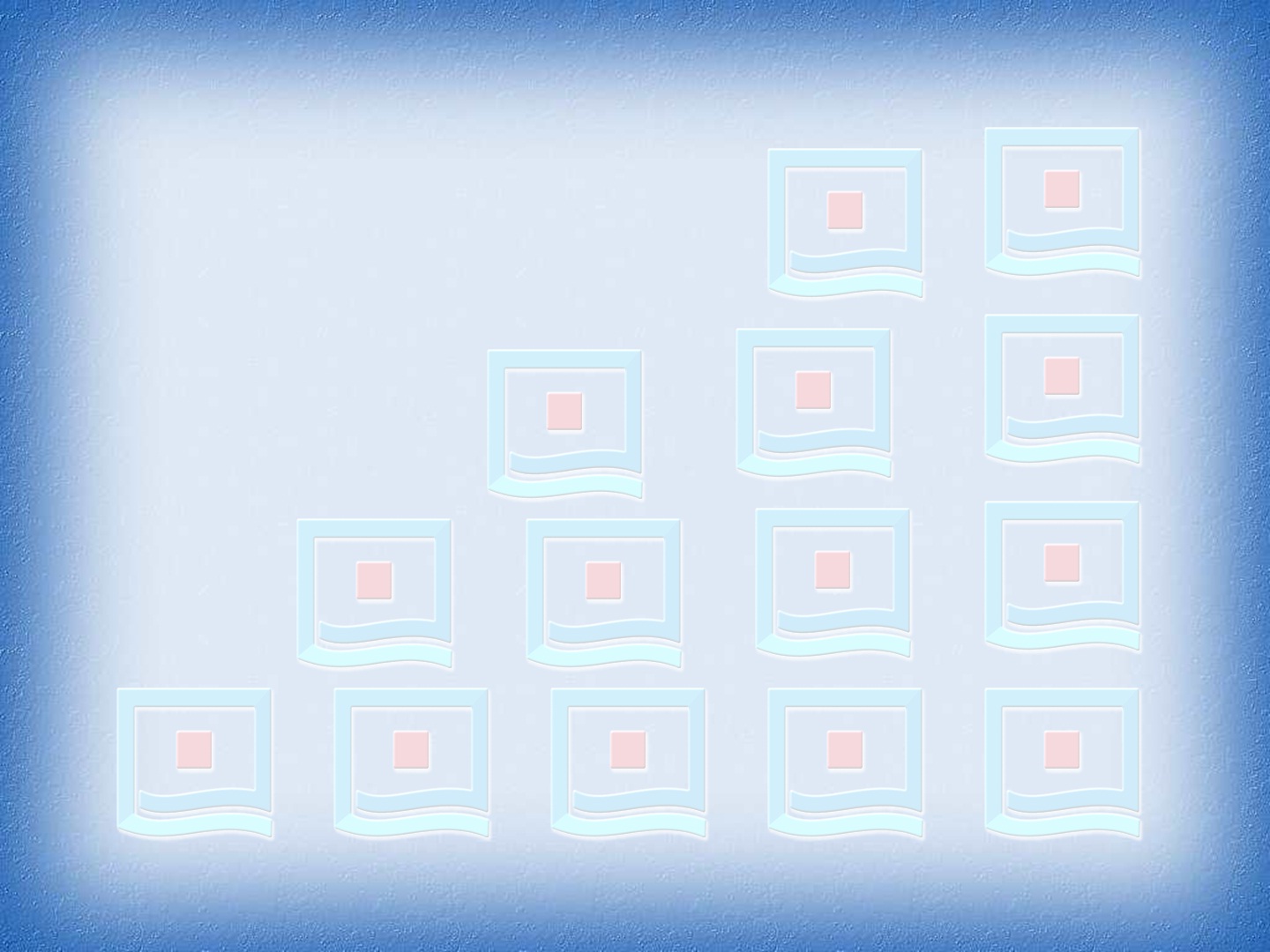 زیرساختهای واردات و صادرات
اسکله مجهز اختصاصی تخلیه و بارگیری مواد معدنی بظرفیت 12 میلیون تن  
اسکله واردات مواد نفتی بظرفیت 15 میلیون تن 
وجود 40 هکتار سایت دپوی مواد معدنی مجهز به دستگاهای انباشت و برداشت
دو دستگاه واگن برگردان بظرفیت تخلیه 6 میلیون تن
برخورداری از تجهیزات بارگیری قطار
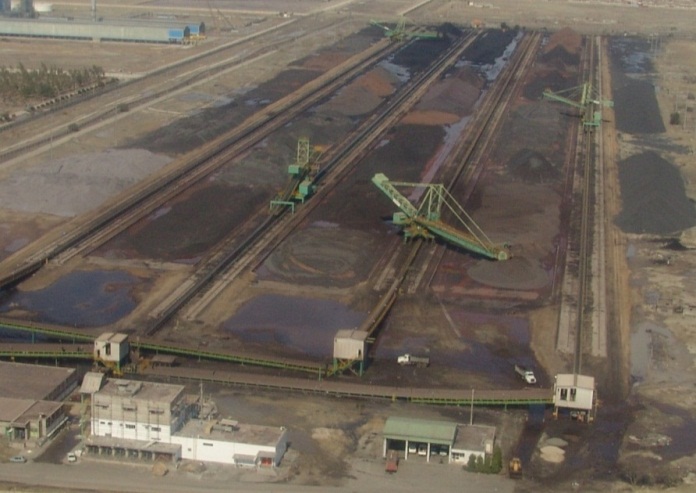 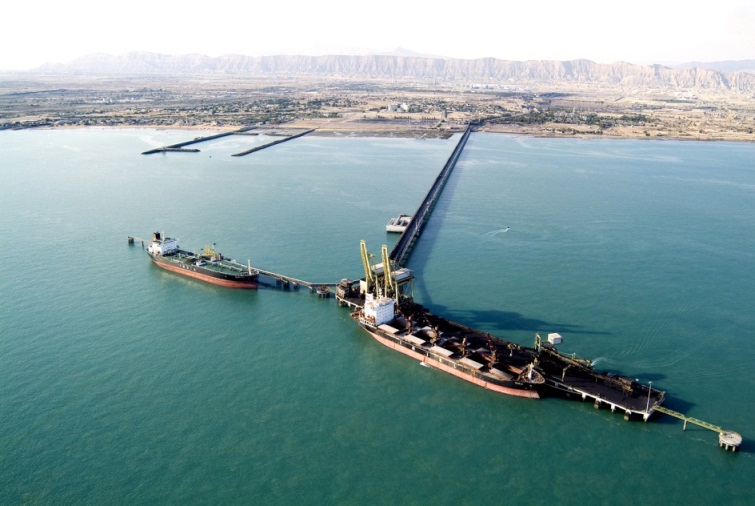 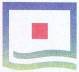 شرکت منطقه ویژه اقتصادی صنایع معدنی و فلزی خلیج فارس
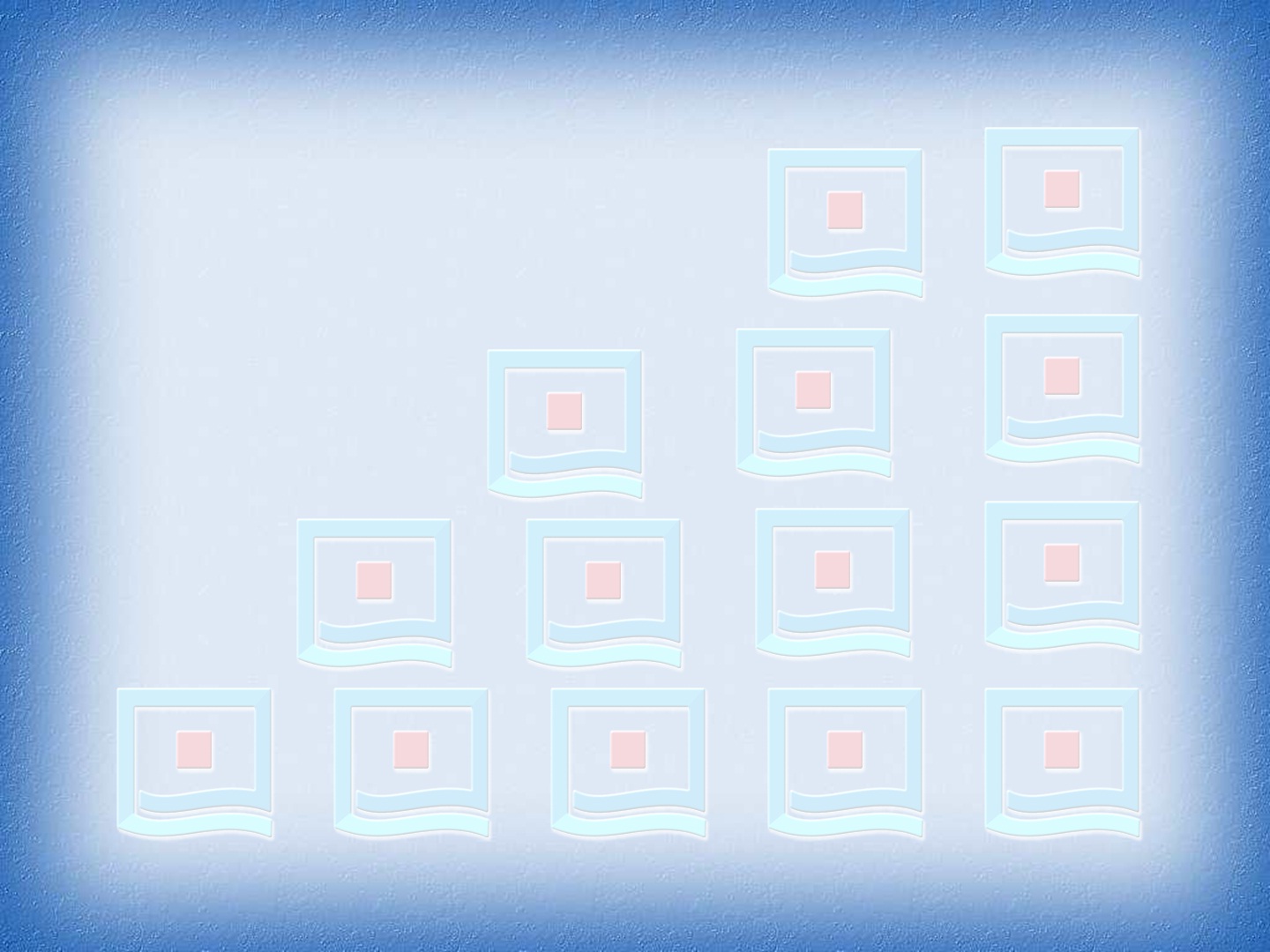 زیرساختهای تامین برق
پست برق گنو به ظرفیت  600  مگاوات و 30 کیلومتر خطوط انتقال برق
پست برق 400/230 کیلو ولت شهید لشکری بظرفیت 760 مگا وات
پست مدولار 230/63 کیلو ولت شهید لشکری جهت برق رسانی به کارخانه گندله سازی مادکوش
 پست سیار 63/20 به ظرفیت 25 مگاوات
نیروگاه هرمز به ظرفیت 235مگاوات ساعت و تولید 140 مگاوات ساعت در فاز اول و تزریق برق به شبکه سراسری از طریق پست شهید لشکری
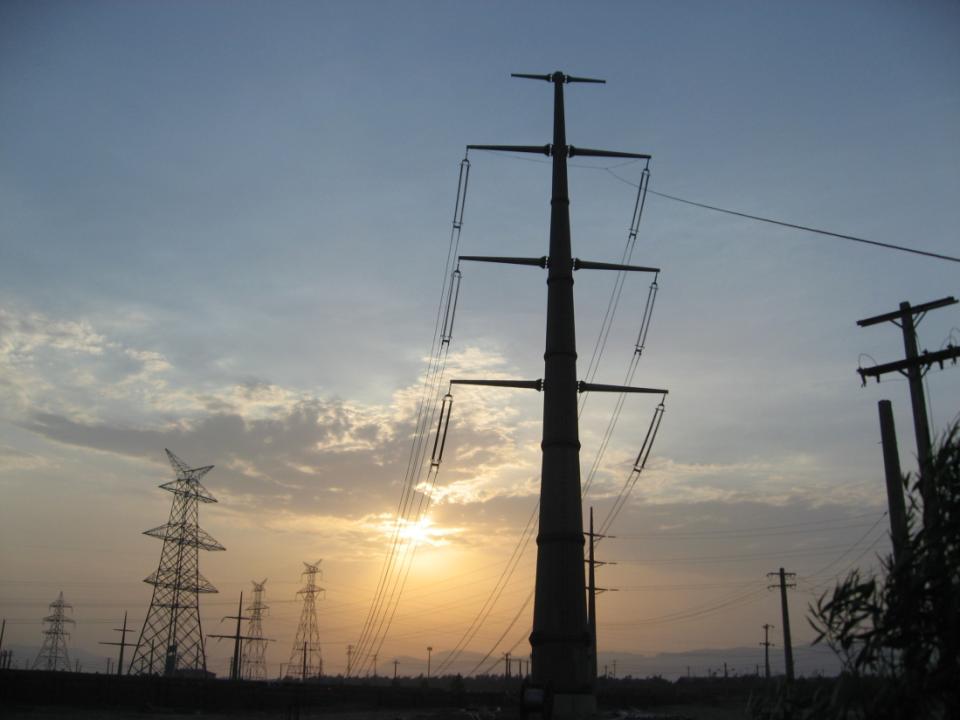 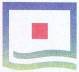 شرکت منطقه ویژه اقتصادی صنایع معدنی و فلزی خلیج فارس
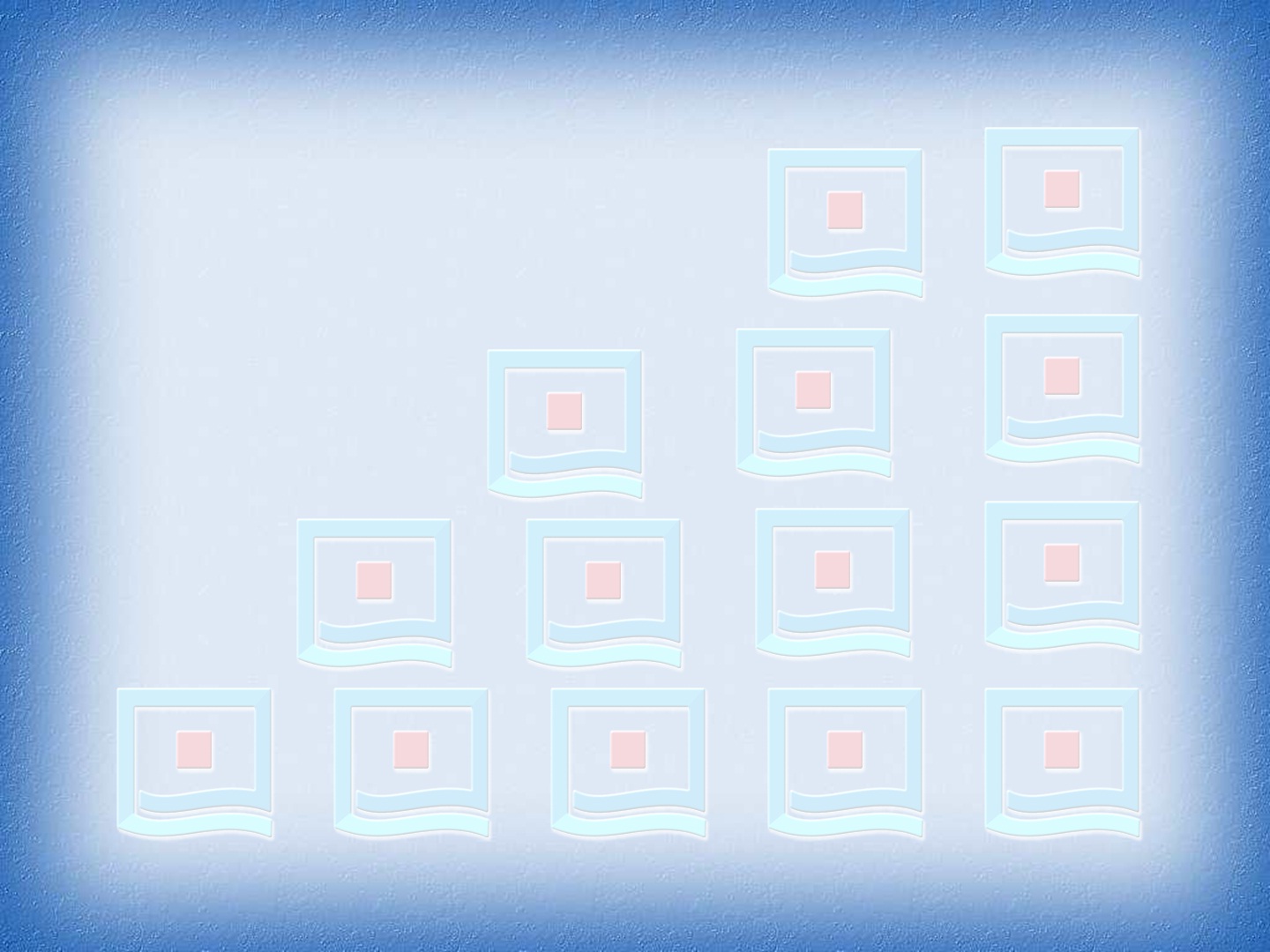 زیرساختهای تامین آب
آبشیرین کن فولاد هرمزگان بظرفیت 30000 متر مکعب در روز
آبشیرین کن فولاد کاوه جنوب کیش بظرفیت ۵۵000 متر مکعب در روز
طرح استفاده از پساب شهر بندرعباس و احداث آب شیرین کن بظرفیت 65 هزار متر مکعب در روز
عبور دو خط لولهmm1200 از آبشرین کن m3/day 100/000  متر مکعب در روز و یک خط mm600 آبرسانی به صنایع غرب بندر عباس
اقدامات داخل منطقه
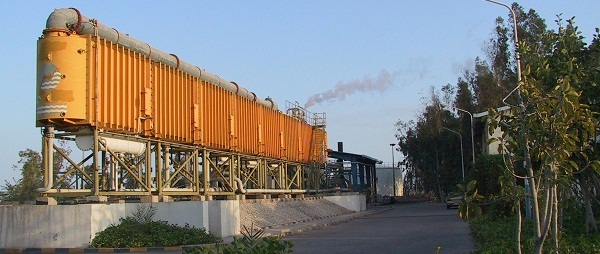 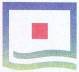 شرکت منطقه ویژه اقتصادی صنایع معدنی و فلزی خلیج فارس
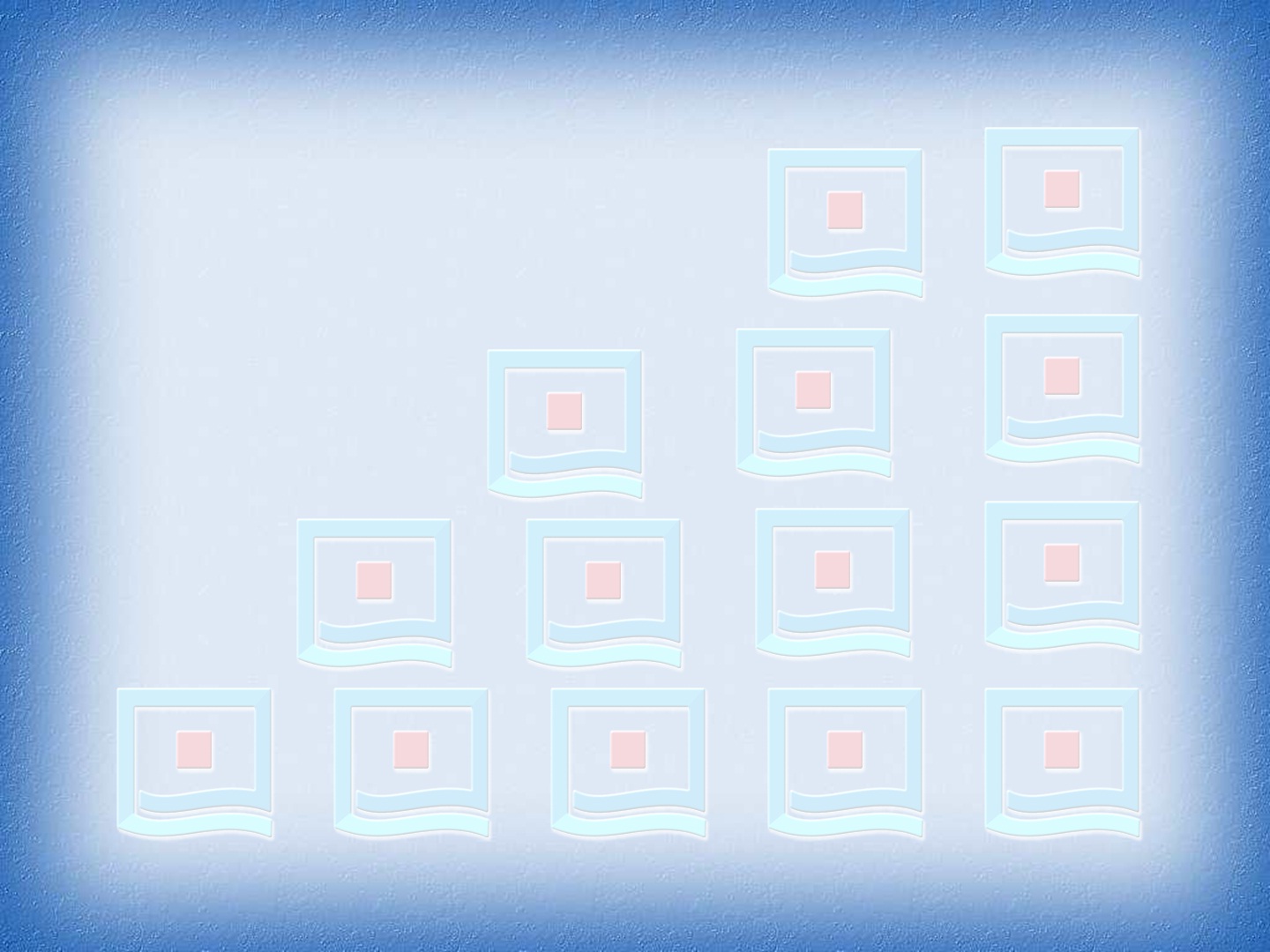 زیرساختهای تامین گاز
ایستگاه گاز شرکتهای  فولاد هرمزگان جنوب وفولاد کاوه جنوب کیش و صبا فولاد خلیج فارس به ظرفیت 100 هزار متر مکعب در ساعت
خط 8 اينچ سرخون (روي زمين) براي انتقال ميعانات گازي
خط 12 اينچ گاز گورزين قشم
خط30 اینچ و ایستگاه گاز سایت میانی  به ظرفیت   100/000 مکعب در ساعت ( نیرو گاه هرمز)
خط 22 اینچ گاز سایت شمالی 
خط 6 اینچ و ایستگاه گاز سایت شمالی به ظرفیت 30/000 متر مکعب در ساعت 
طراحی دو ایستگاه تقلیل فشار گاز به ظرفیت های  400 و 250 هزار متر مکعب در ساعت در سایت توسعه
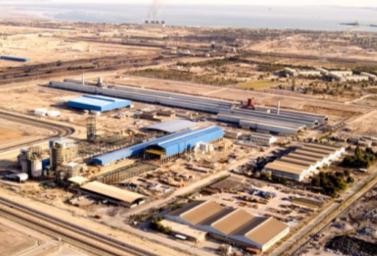 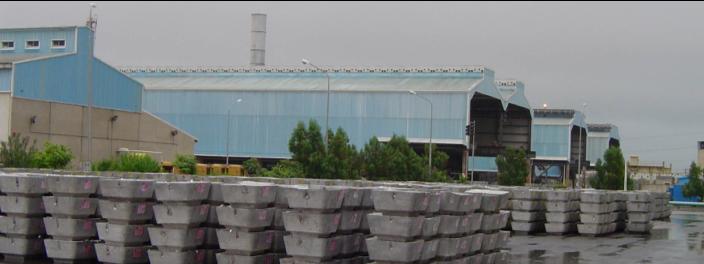 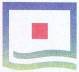 شرکت منطقه ویژه اقتصادی صنایع معدنی و فلزی خلیج فارس
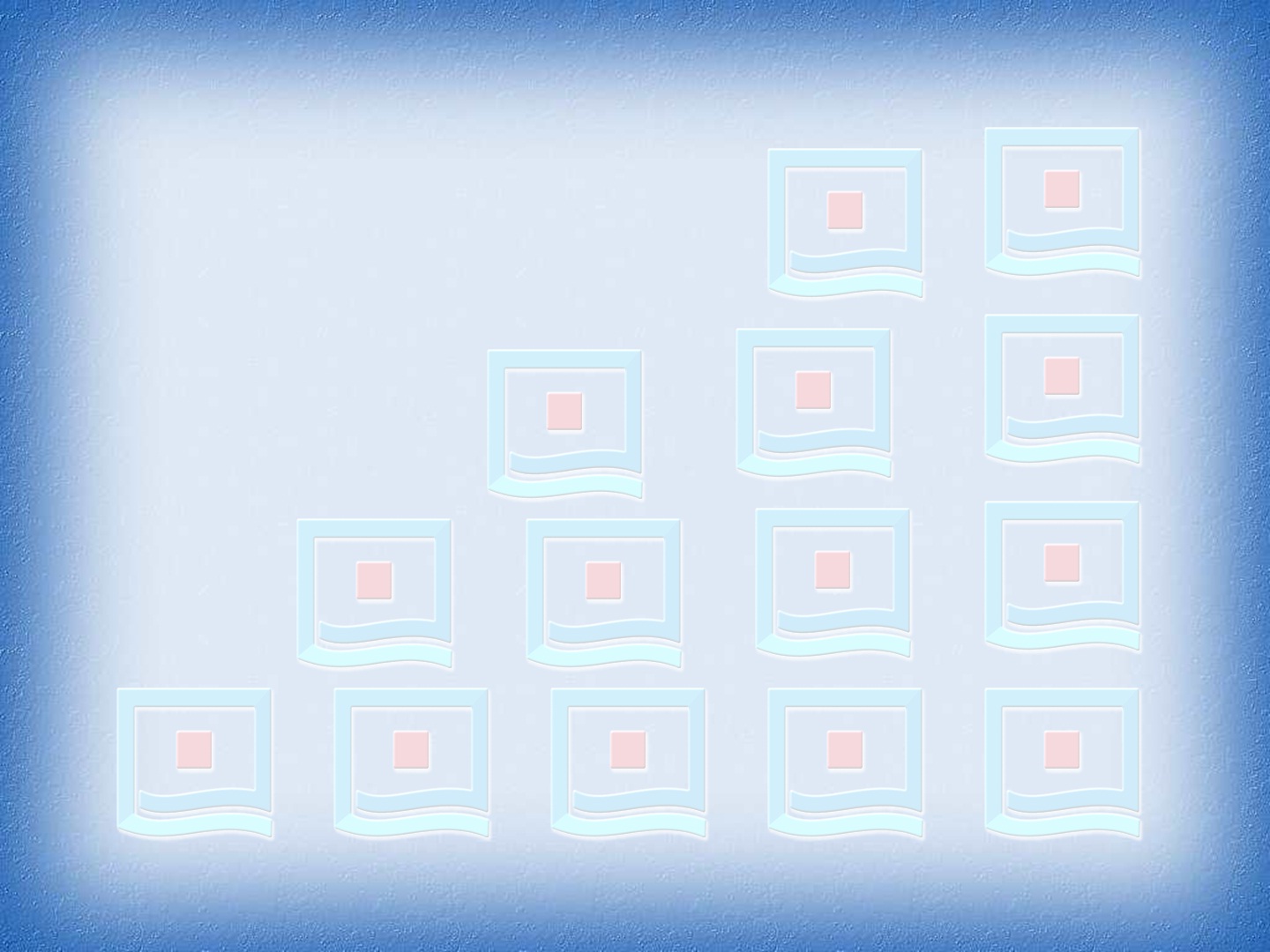 زیرساختهای ارتباطی
فراهم نمودن بیش از 80 کیلومتر پلها، جاده ها و 40کیلومتر روشنایی معابر در داخل منطقه
برخورداری از محوطه ریلی اختصاصی با دوخط ارتباطی در داخل منطقه
ارتباط منطقه ويژه از سمت شرق با راه‌آهن سراسري بافق- بندرعباس
وجود ايستگاه راه‌آهن در مجاورت منطقه ويژه
انشعاب راه‌آهن بندرعباس- بندر شهيد رجايي از راه‌آهن سراسري بافق بندرعباس براي نقل و انتقال كالا
وجود 20 كيلومتر بزرگراه تا فرودگاه بين‌المللي بندرعباس 
وجود 5 كيلومتر بزرگراه تا اسكله شهيد رجايي (براي ارتباطات بازرگاني كالاهاي بسته‌بندي شده)
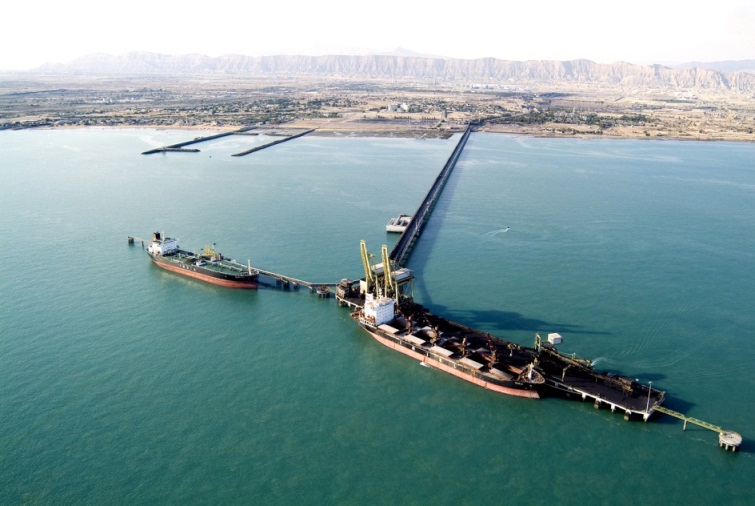 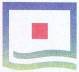 شرکت منطقه ویژه اقتصادی صنایع معدنی و فلزی خلیج فارس
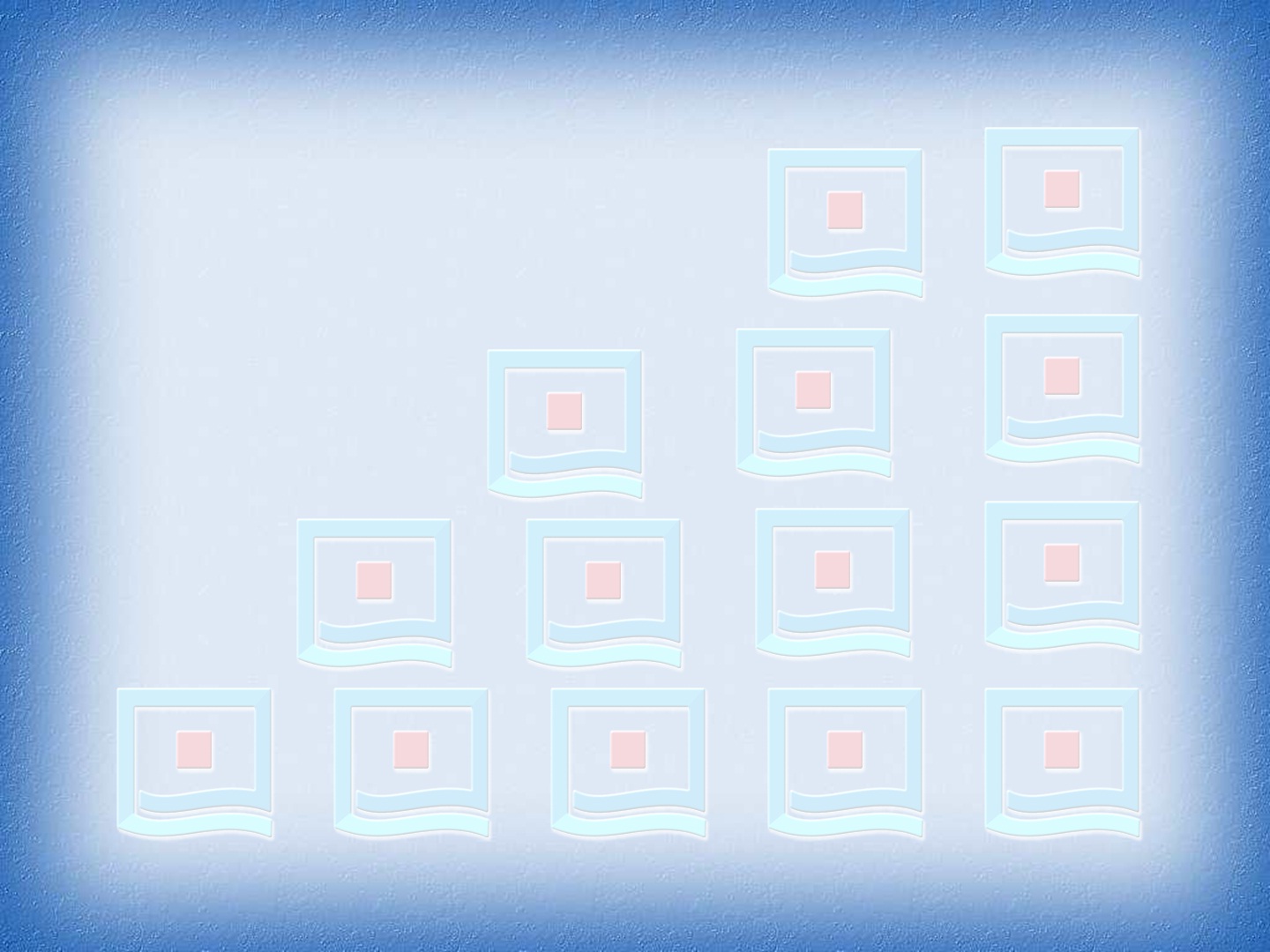 وضعیت پروژه های منطقه ویژه اقتصادی صنایع معدنی و فلزی خلیج فارس
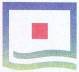 شرکت منطقه ویژه اقتصادی صنایع معدنی و فلزی خلیج فارس
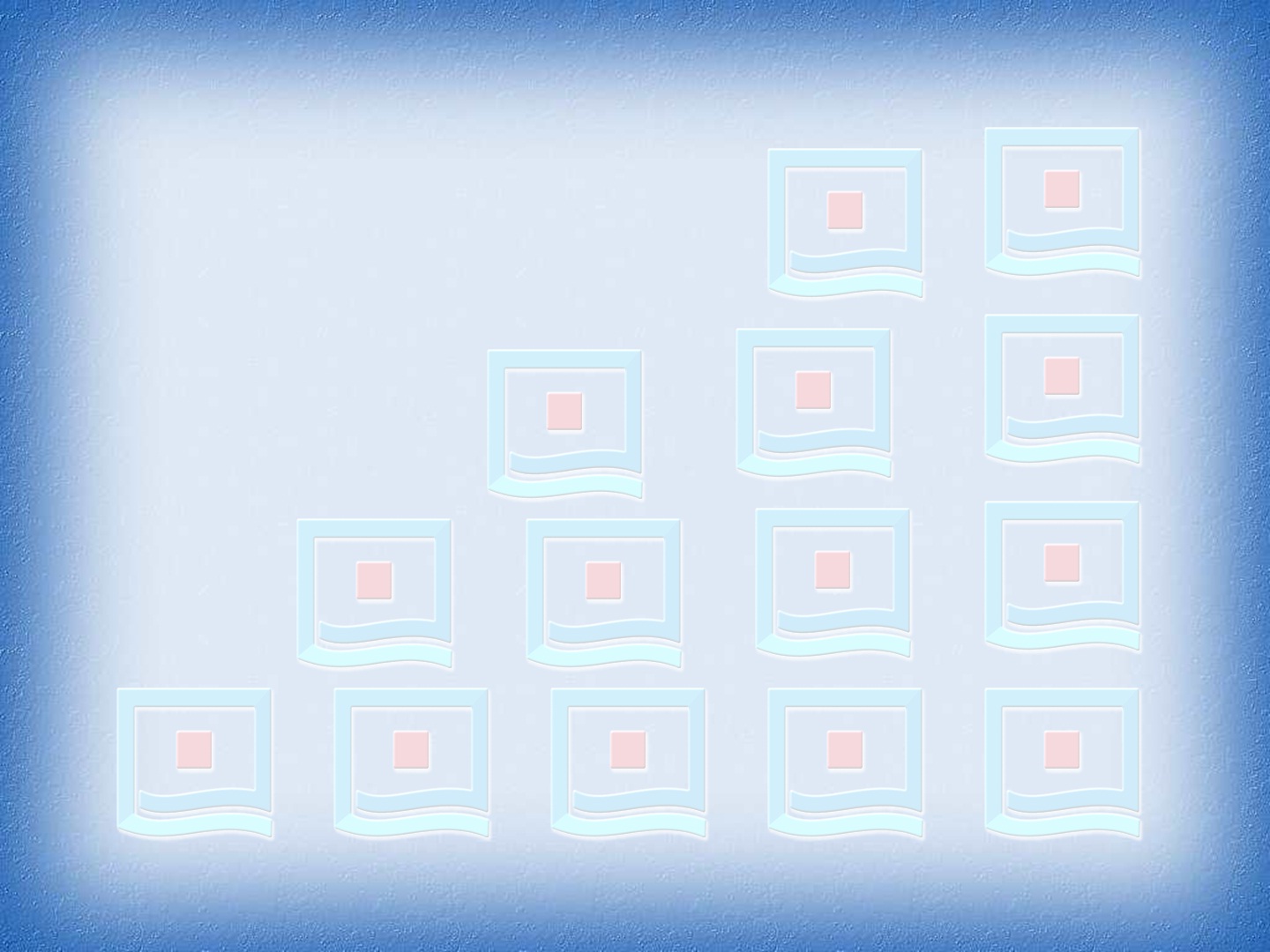 وضعیت پروژه های منطقه ویژه اقتصادی صنایع معدنی و فلزی خلیج فارس
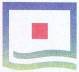 شرکت منطقه ویژه اقتصادی صنایع معدنی و فلزی خلیج فارس
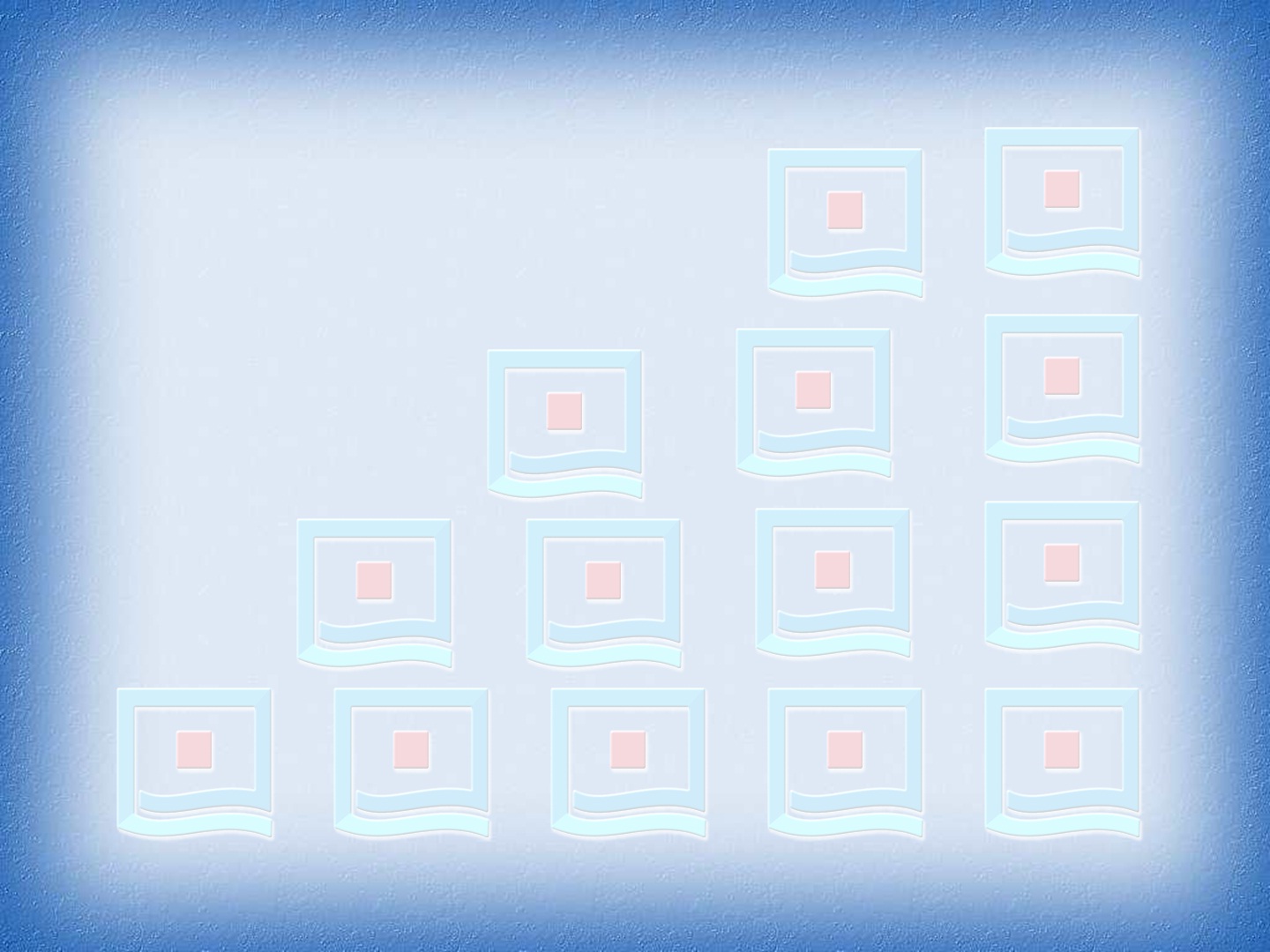 وضعیت پروژه های منطقه ویژه اقتصادی صنایع معدنی و فلزی خلیج فارس
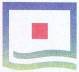 شرکت منطقه ویژه اقتصادی صنایع معدنی و فلزی خلیج فارس
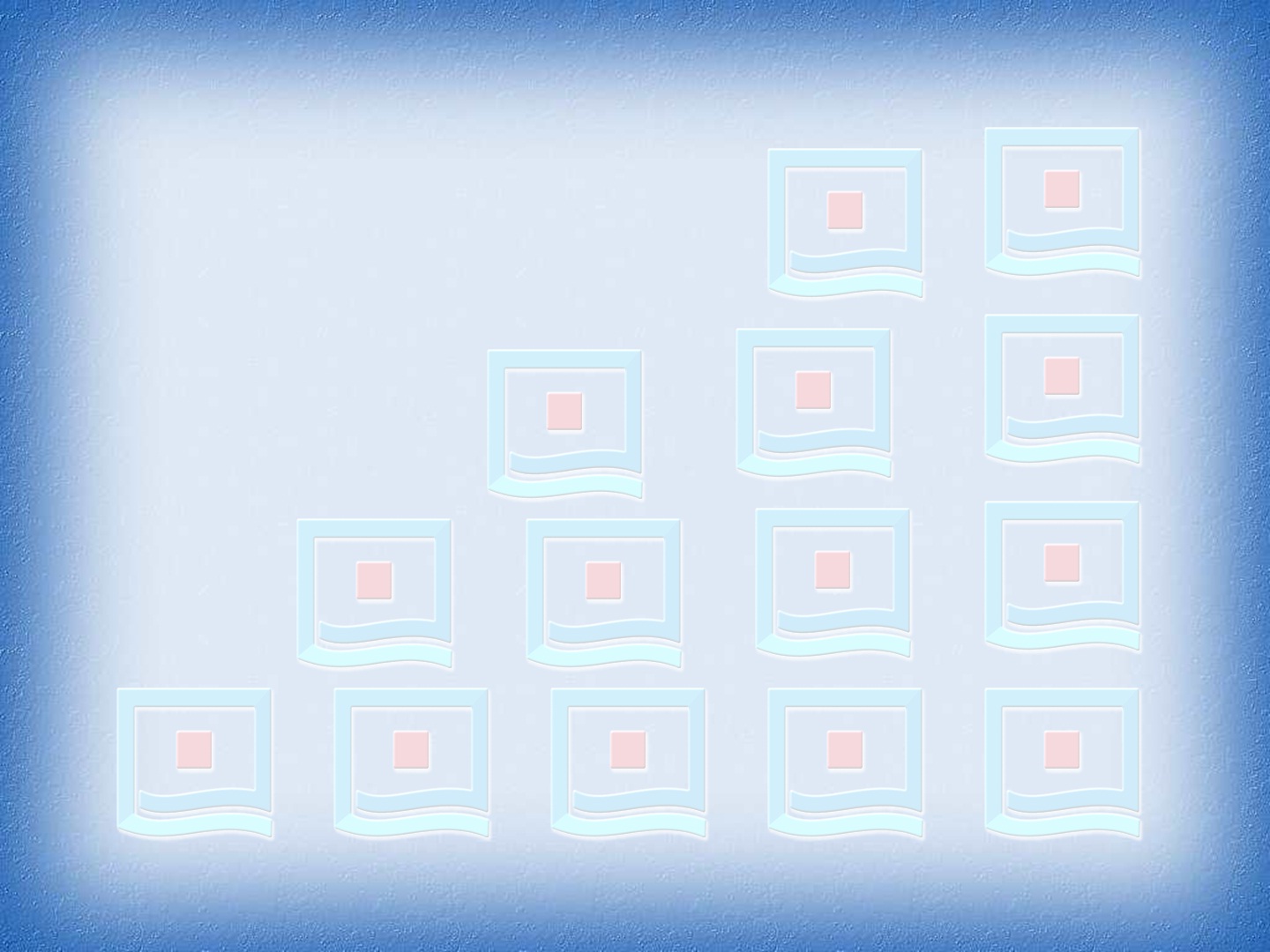 وضعیت پروژه های منطقه ویژه اقتصادی صنایع معدنی و فلزی خلیج فارس
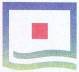 شرکت منطقه ویژه اقتصادی صنایع معدنی و فلزی خلیج فارس
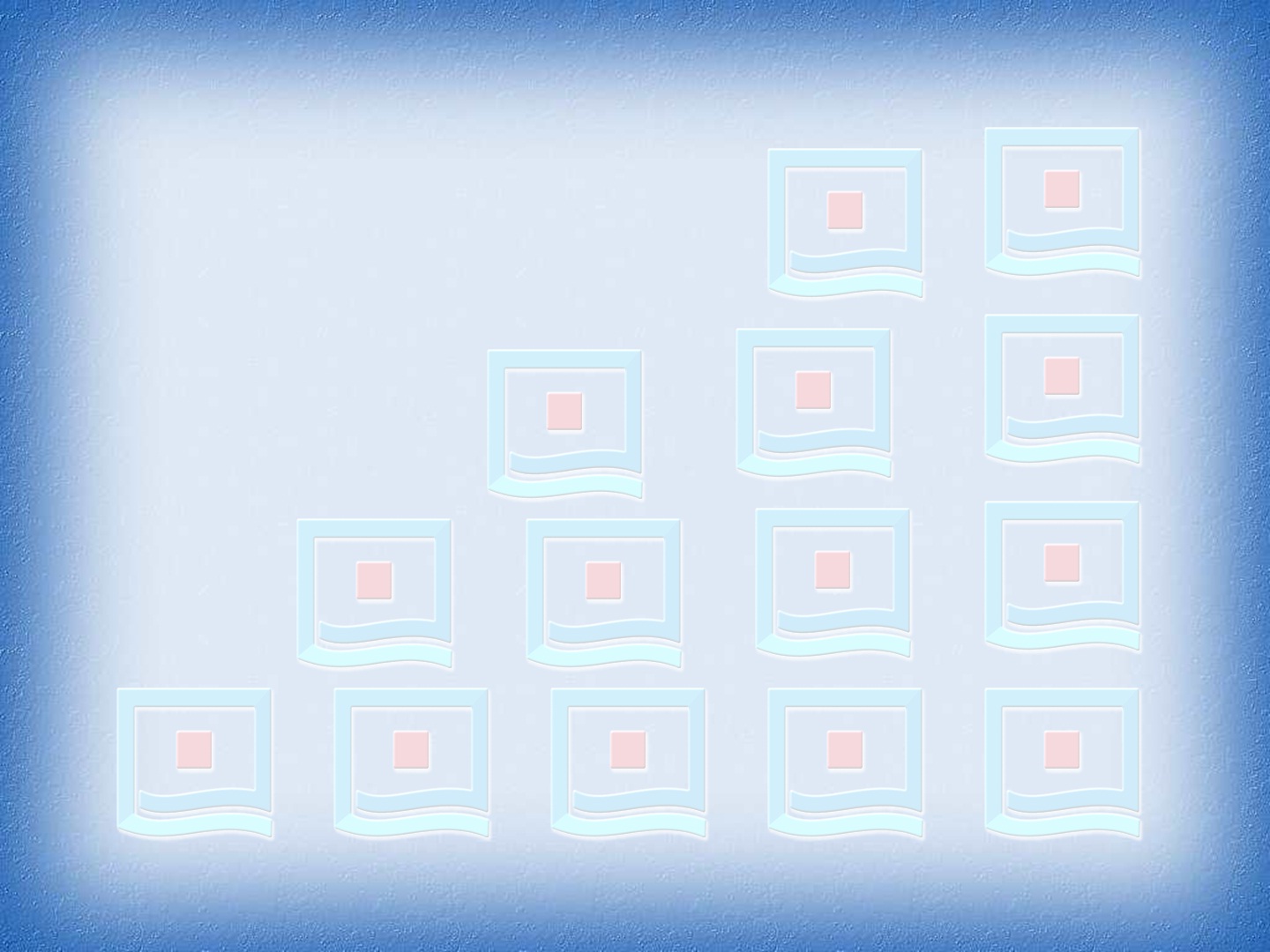 پروژه های انجام شده واحد بهره برداری ( بومی سازی ) 1402
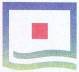 شرکت منطقه ویژه اقتصادی صنایع معدنی و فلزی خلیج فارس
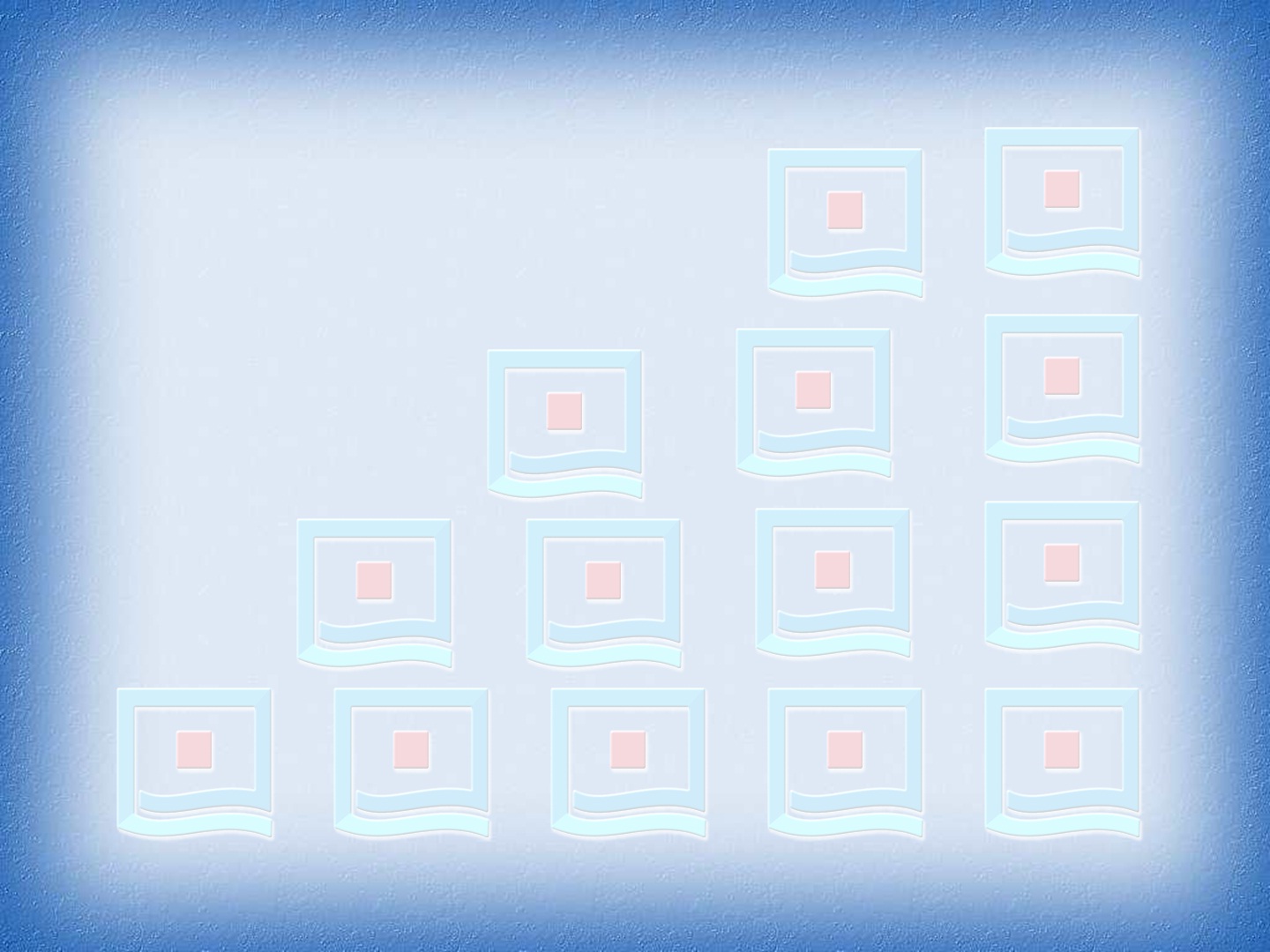 پروژه های انجام شده واحد بهره برداری ( بومی سازی ) 1402
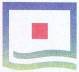 شرکت منطقه ویژه اقتصادی صنایع معدنی و فلزی خلیج فارس
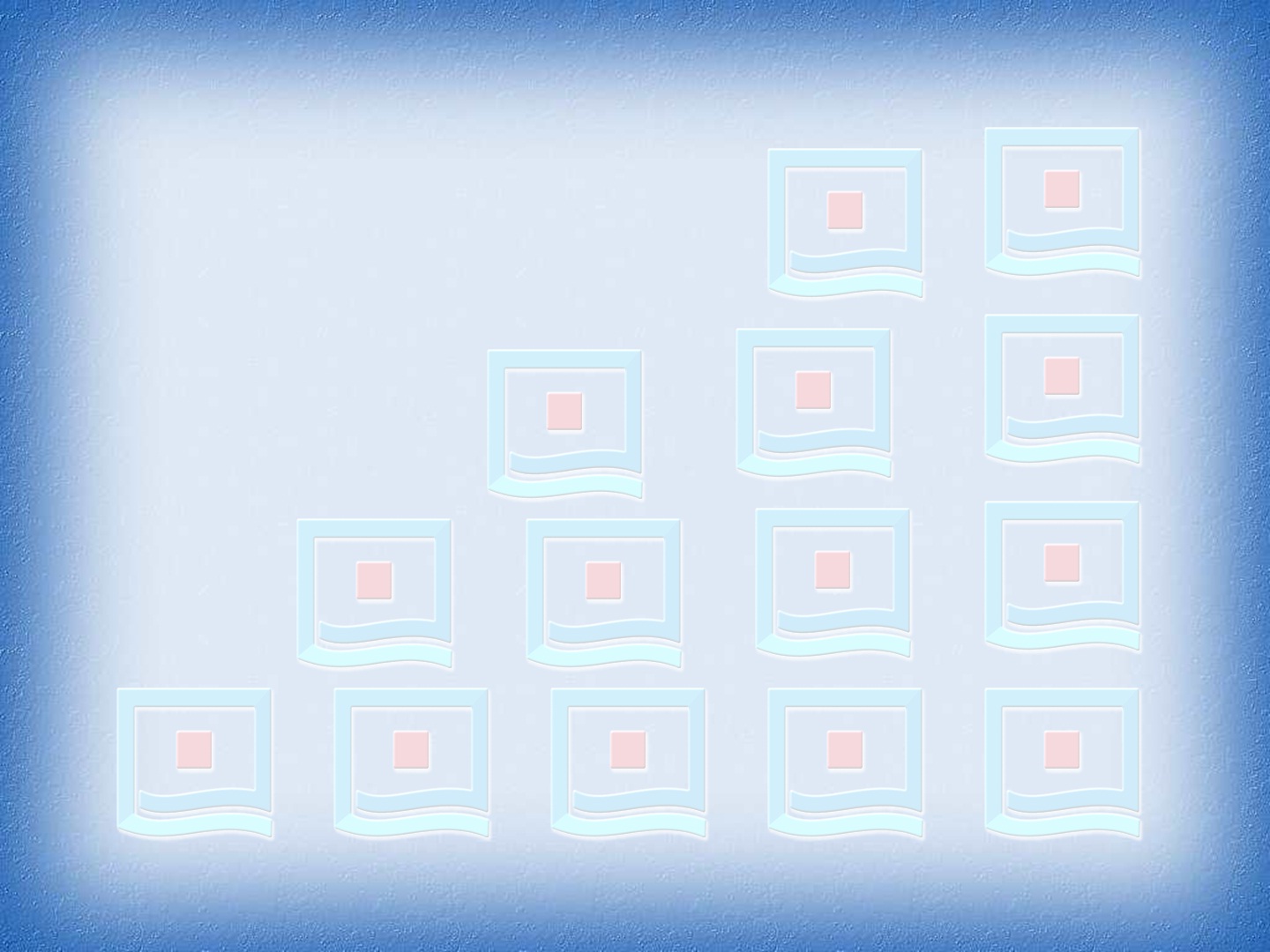 پروژه های انجام شده واحد بهره برداری ( بومی سازی ) 1402
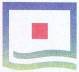 شرکت منطقه ویژه اقتصادی صنایع معدنی و فلزی خلیج فارس
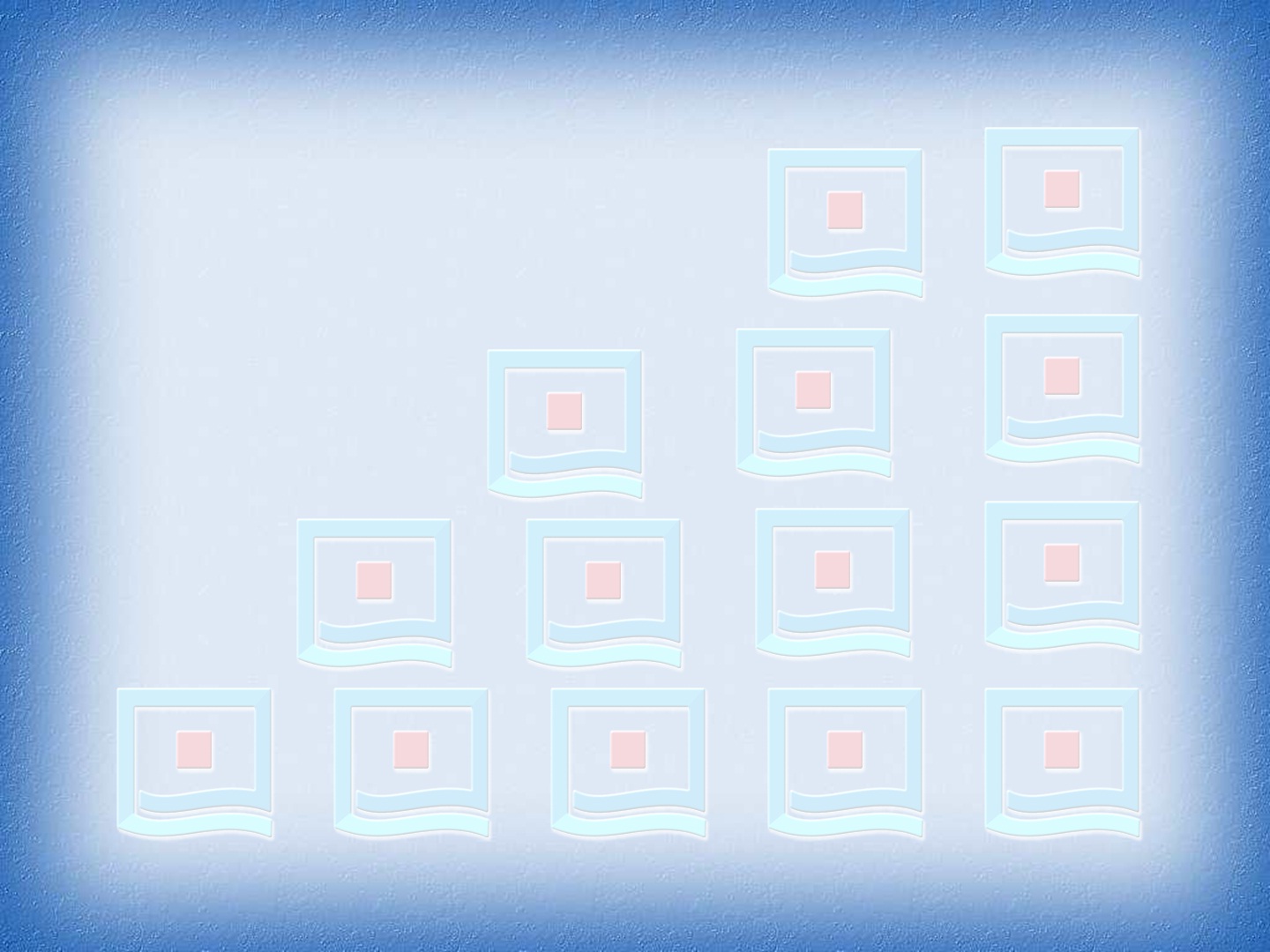 پروژه های انجام شده واحد بهره برداری ( بومی سازی ) 1402
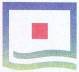 شرکت منطقه ویژه اقتصادی صنایع معدنی و فلزی خلیج فارس
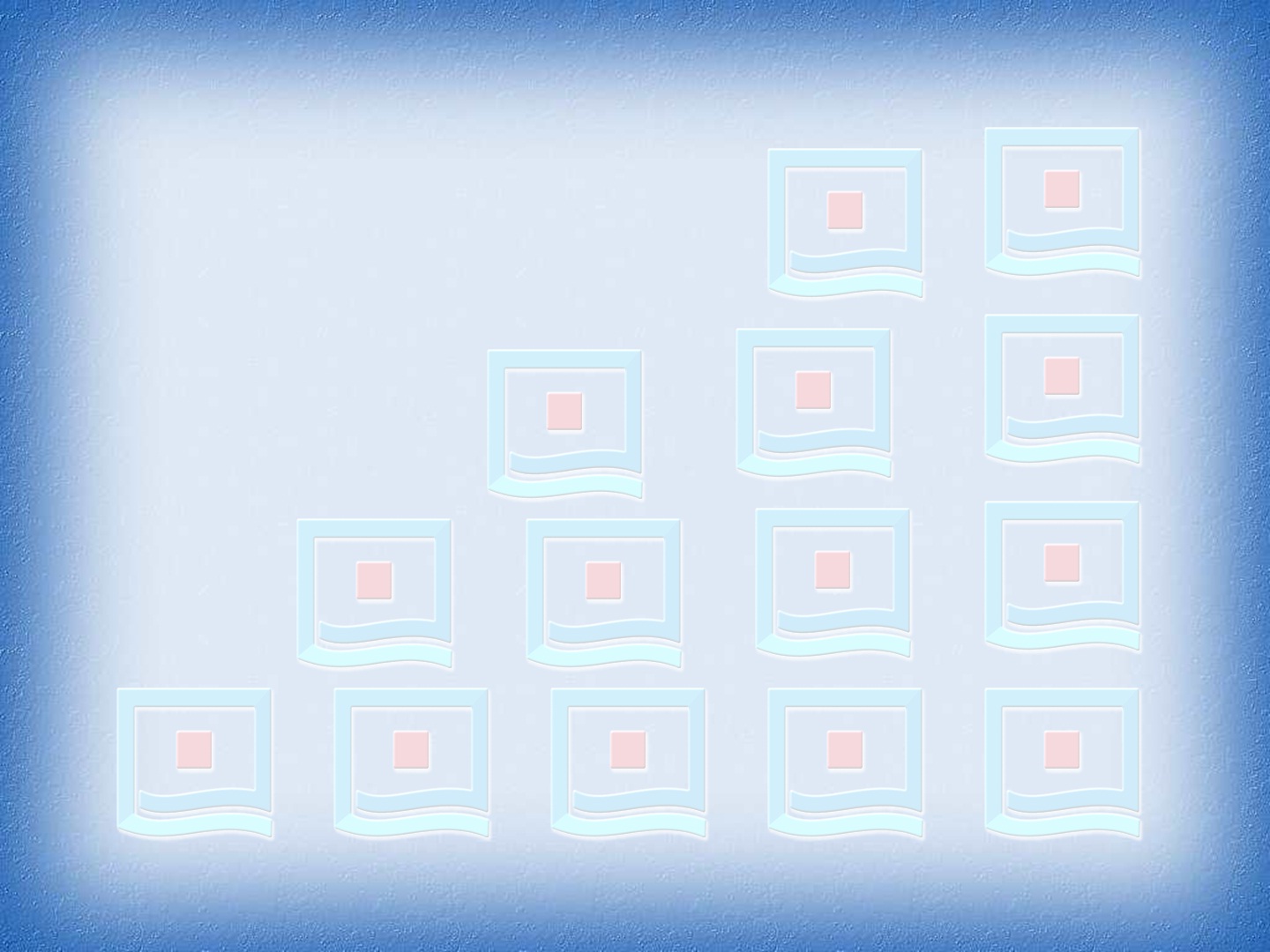 عملکرد تخلیه و بارگیری 1402
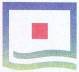 شرکت منطقه ویژه اقتصادی صنایع معدنی و فلزی خلیج فارس
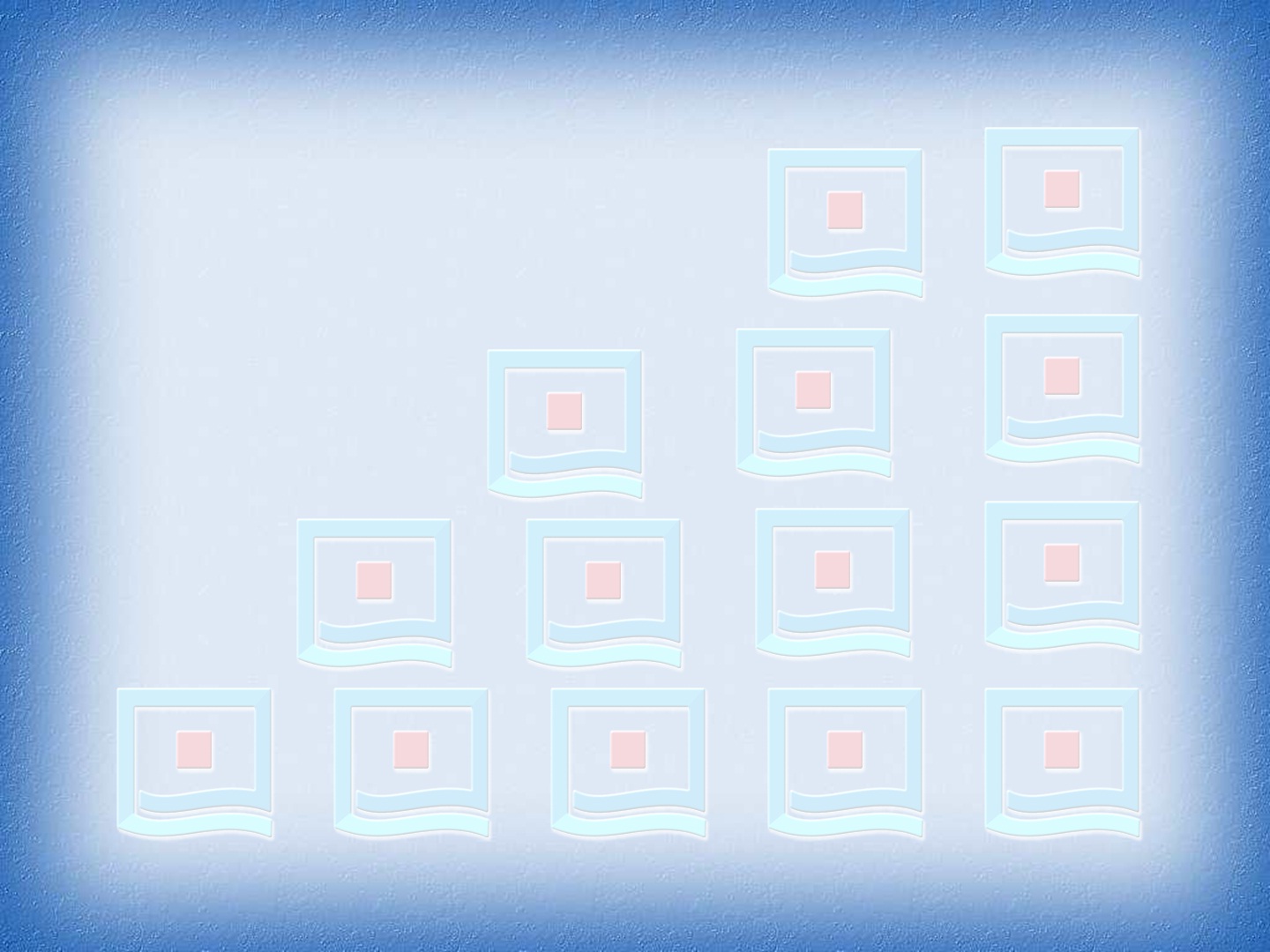 بازرگانی 1402
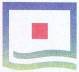 شرکت منطقه ویژه اقتصادی صنایع معدنی و فلزی خلیج فارس
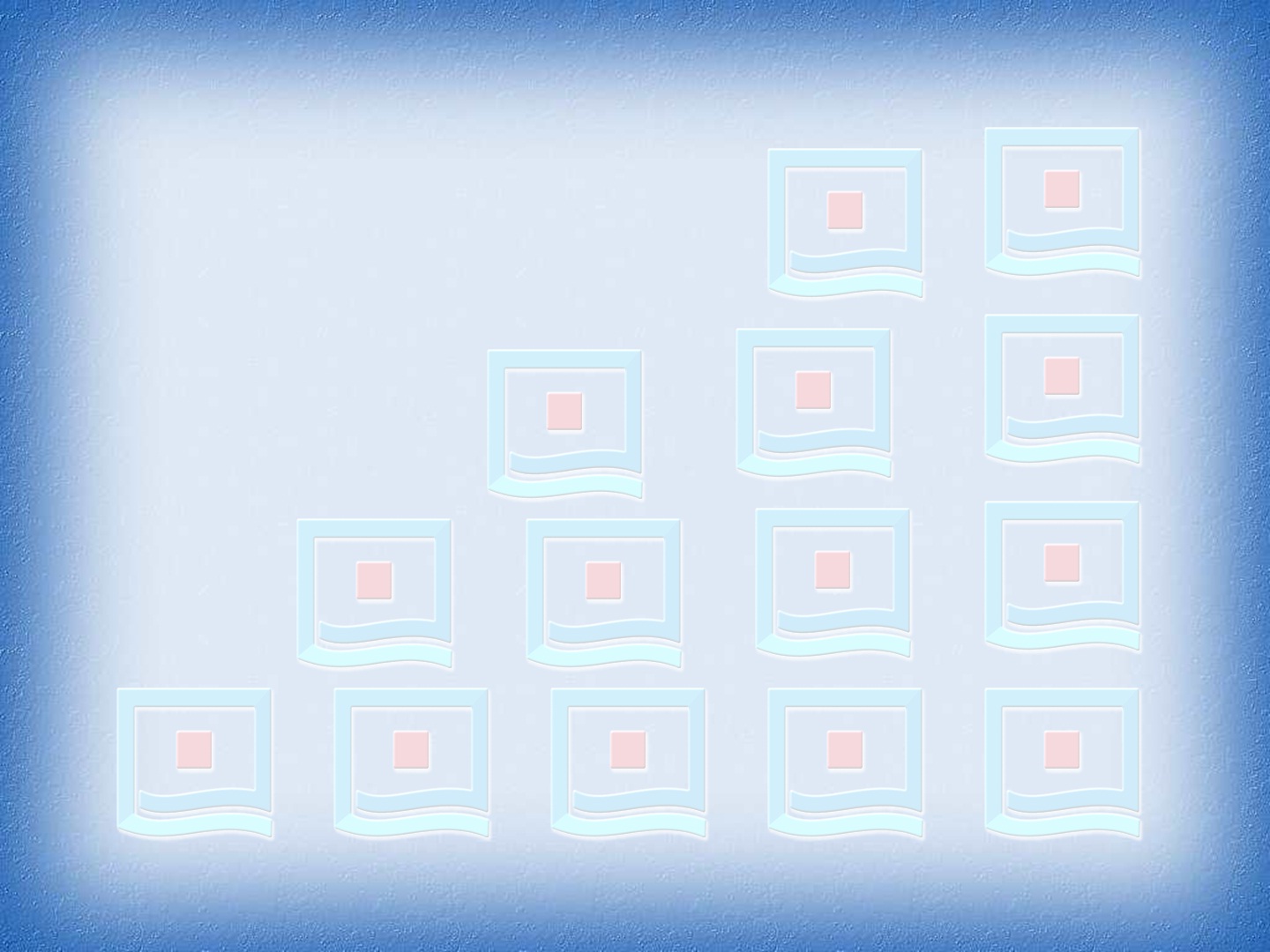 مالی(درآمد ، هزینه ها و سود)
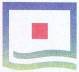 شرکت منطقه ویژه اقتصادی صنایع معدنی و فلزی خلیج فارس
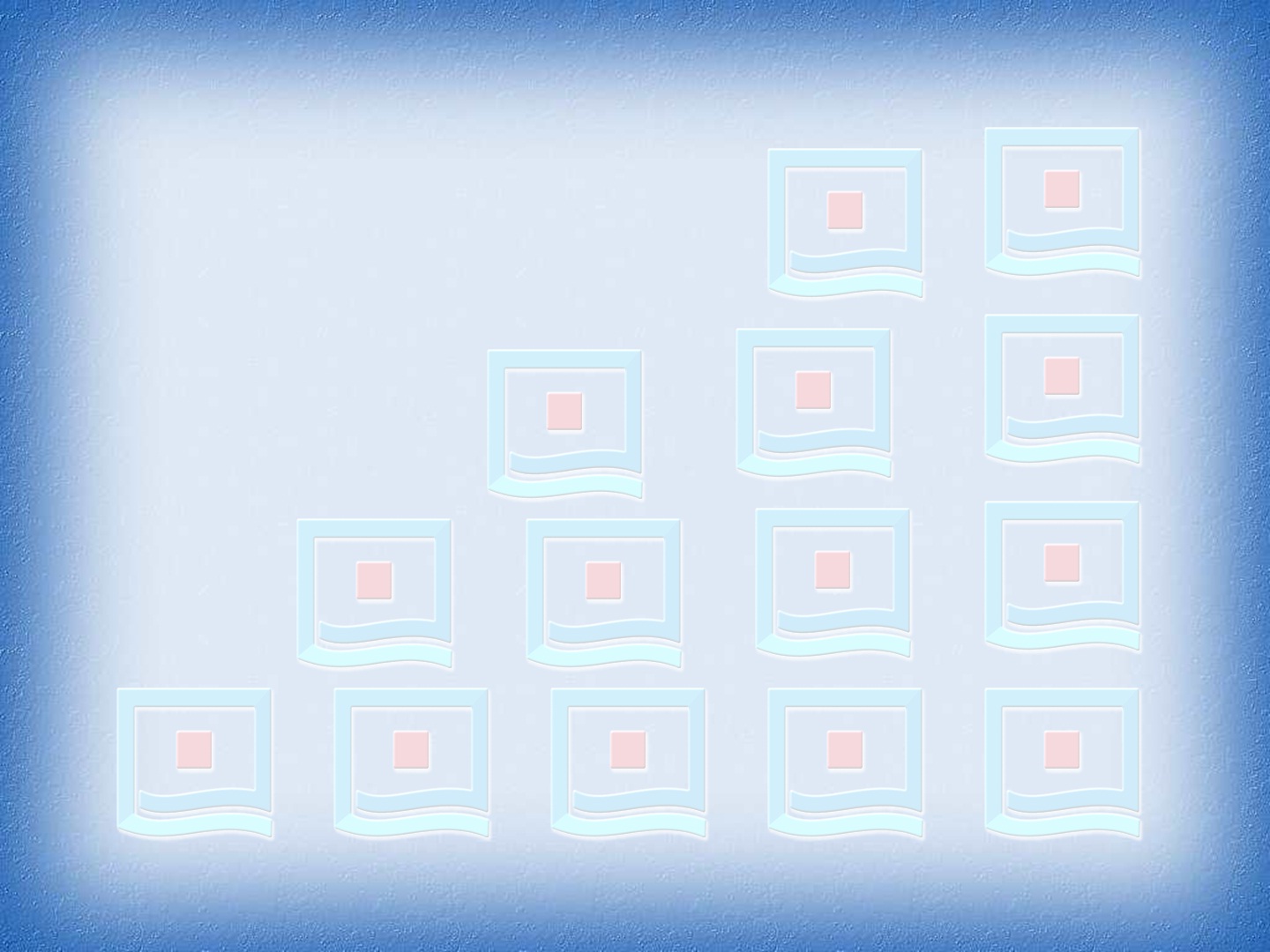 وضعیت نیروی انسانی منطقه ویژه اقتصادی صنایع معدنی و فلزی خلیج فارس
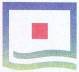 شرکت منطقه ویژه اقتصادی صنایع معدنی و فلزی خلیج فارس
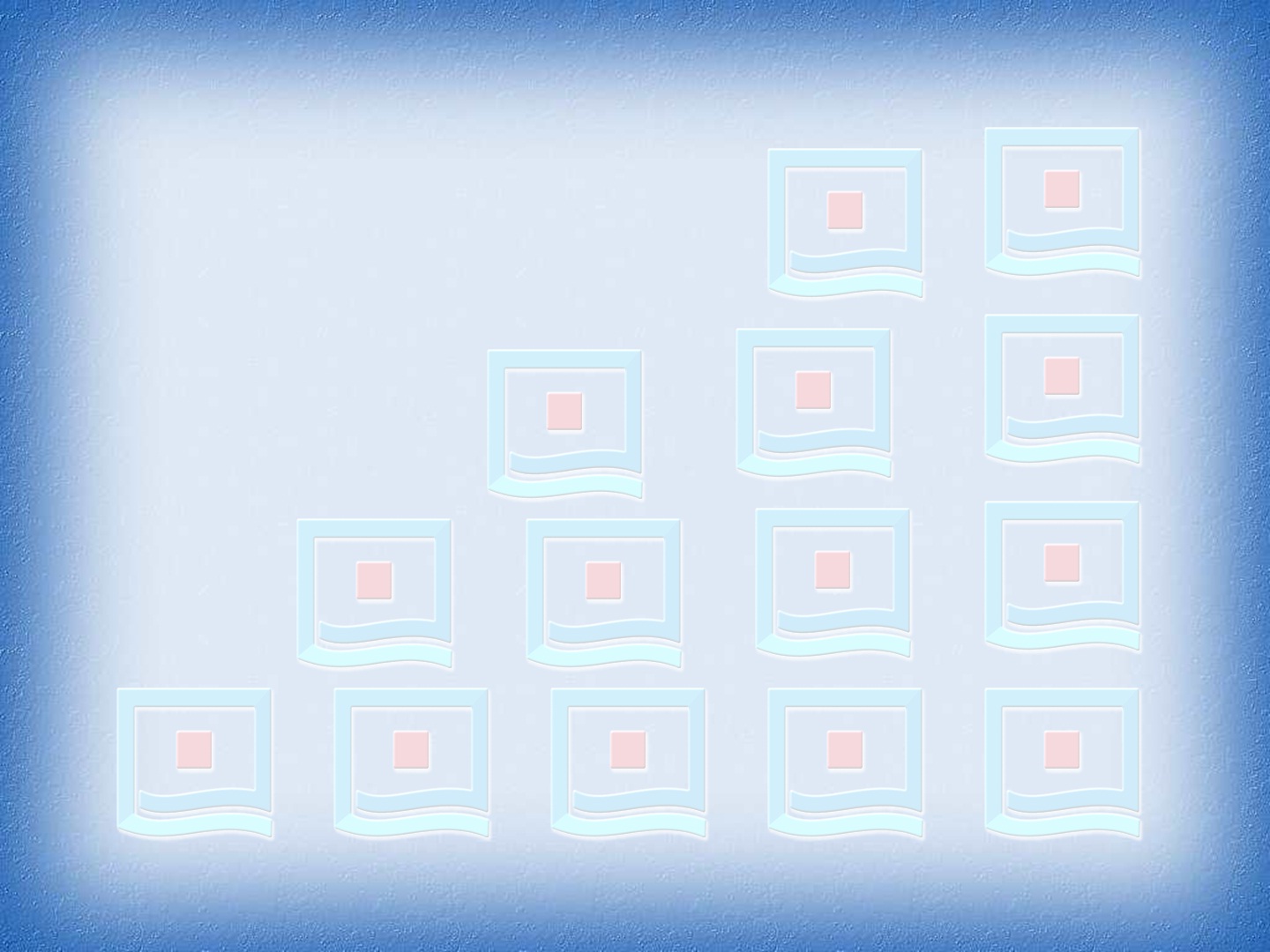 شرکت های سرمایه گذارفعال مستقر در منطقه 1
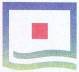 شرکت منطقه ویژه اقتصادی صنایع معدنی و فلزی خلیج فارس
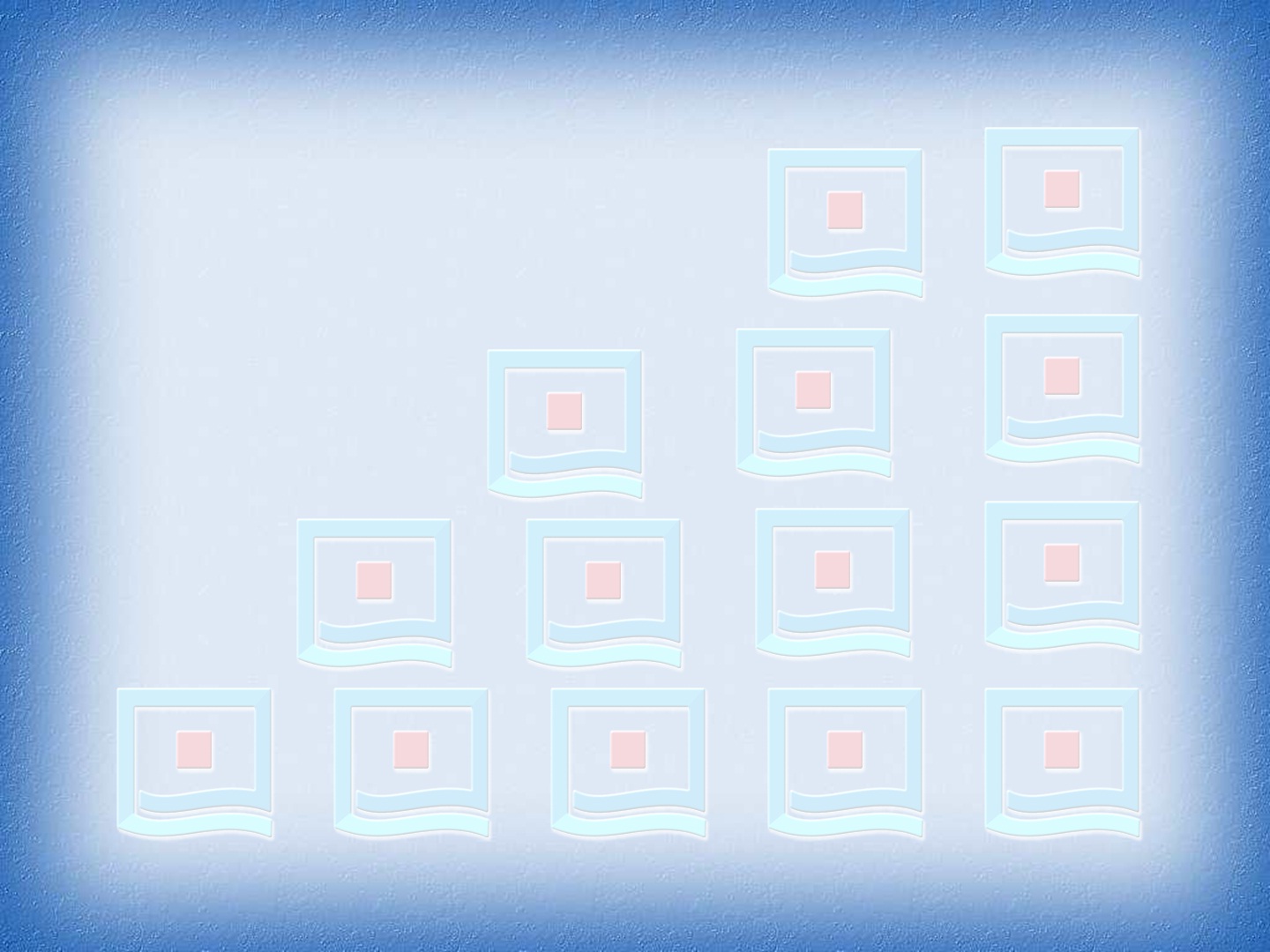 شرکت های سرمایه گذارفعال مستقر در منطقه 2
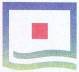 شرکت منطقه ویژه اقتصادی صنایع معدنی و فلزی خلیج فارس
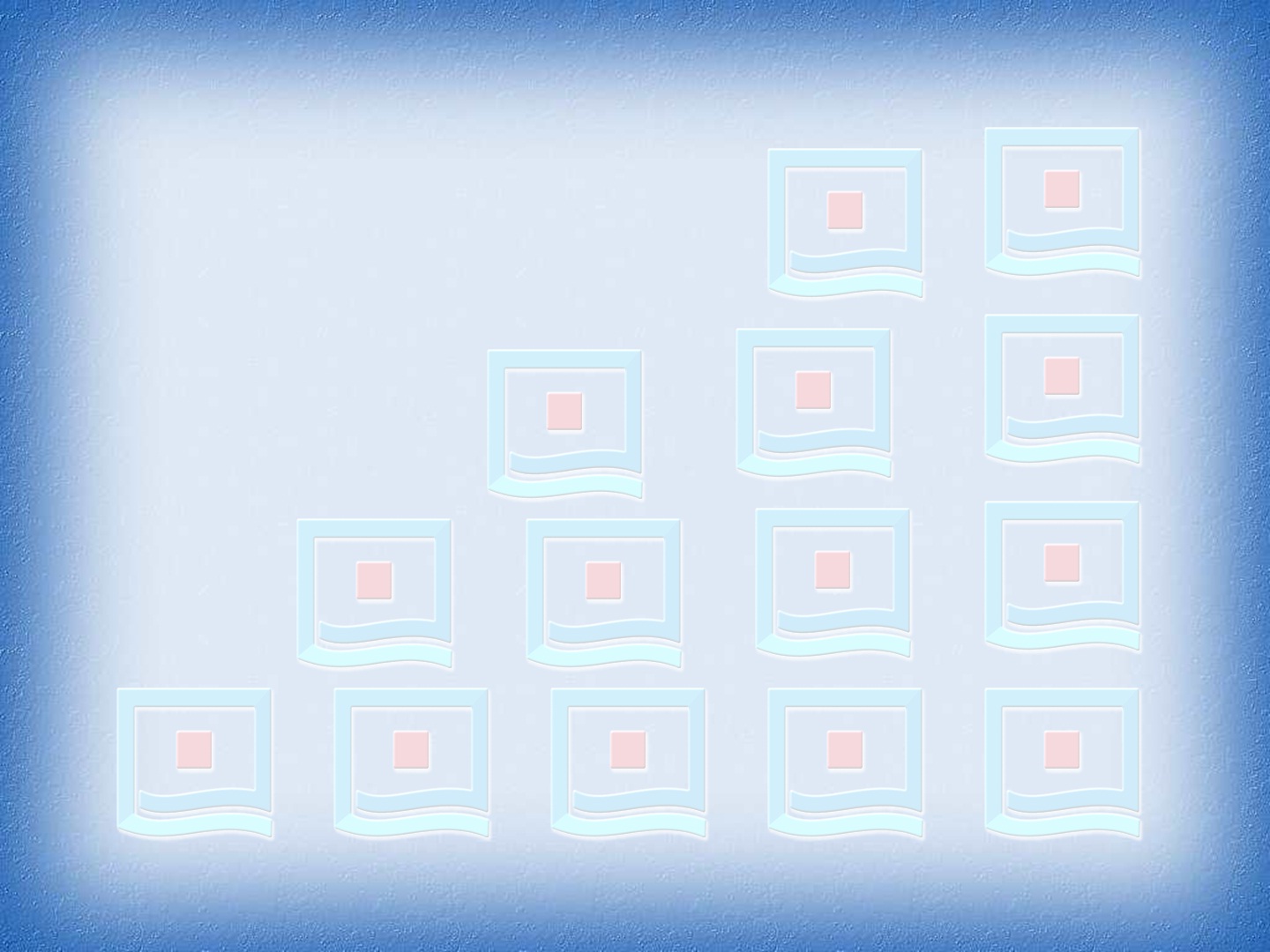 شرکت های سرمایه گذارفعال مستقر در منطقه 3
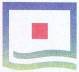 شرکت منطقه ویژه اقتصادی صنایع معدنی و فلزی خلیج فارس
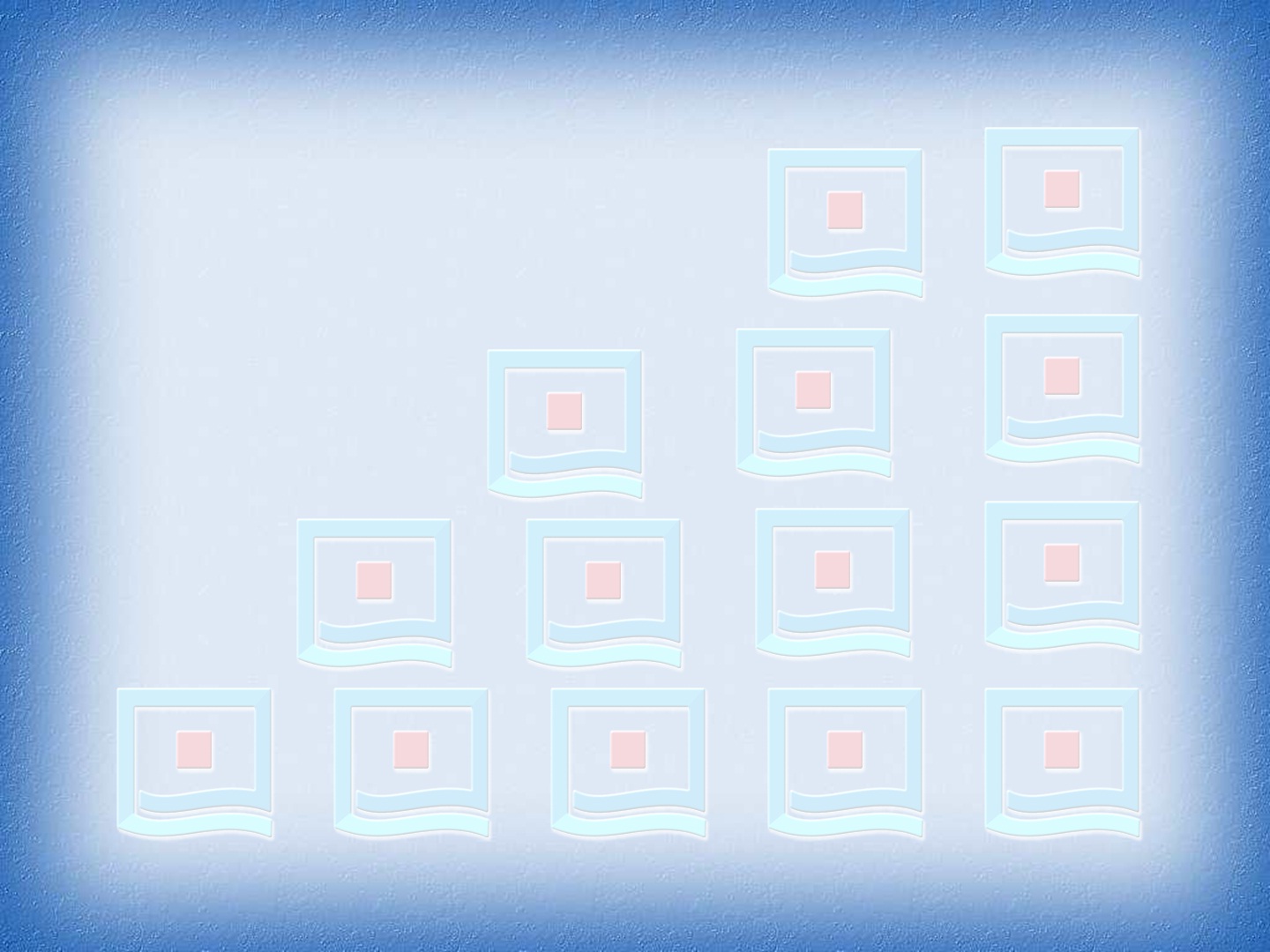 شرکت های سرمایه گذارفعال مستقر در منطقه 4
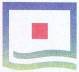 شرکت منطقه ویژه اقتصادی صنایع معدنی و فلزی خلیج فارس
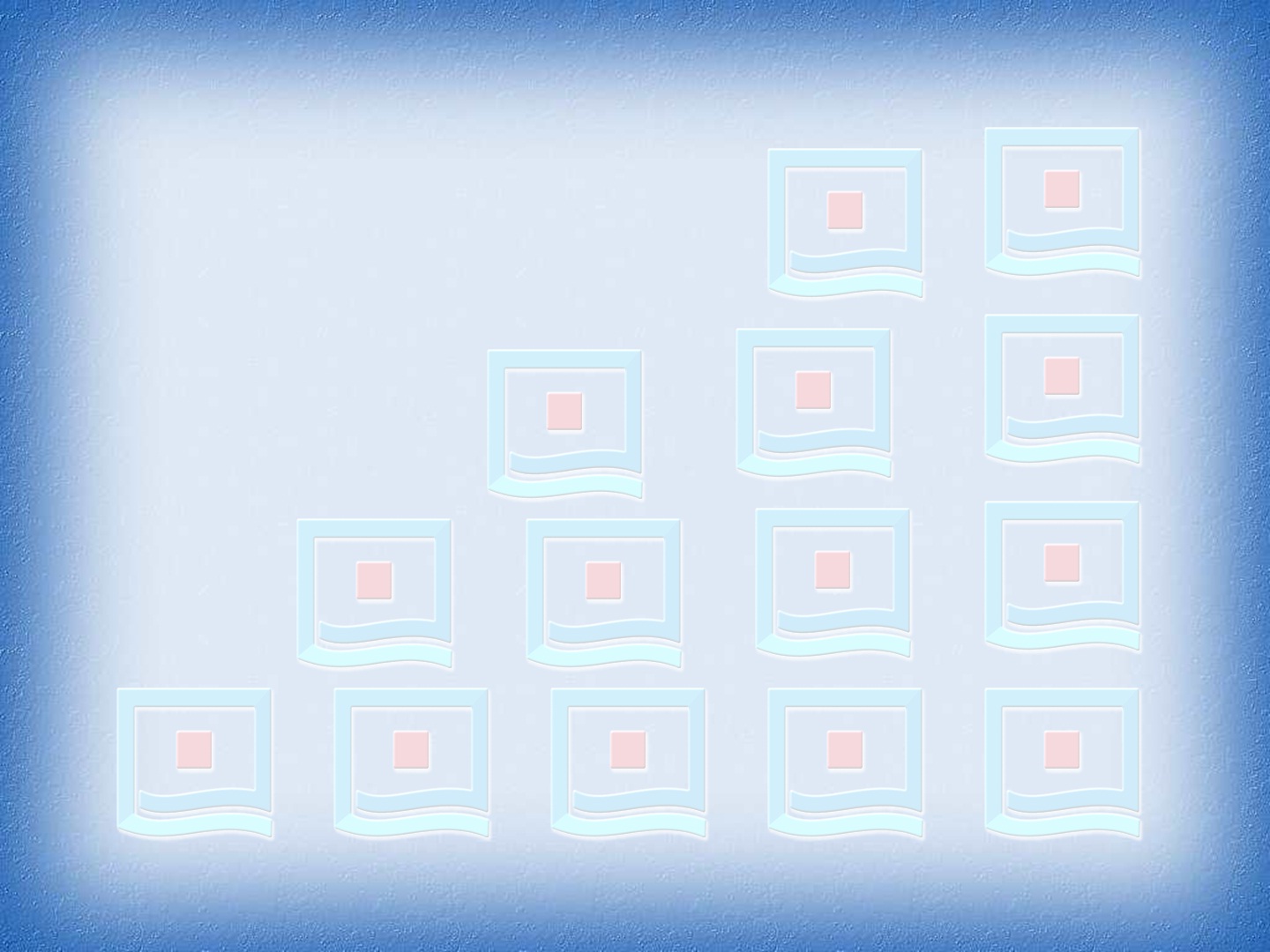 شرکت های سرمایه گذارفعال مستقر در منطقه 5
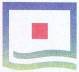 شرکت منطقه ویژه اقتصادی صنایع معدنی و فلزی خلیج فارس
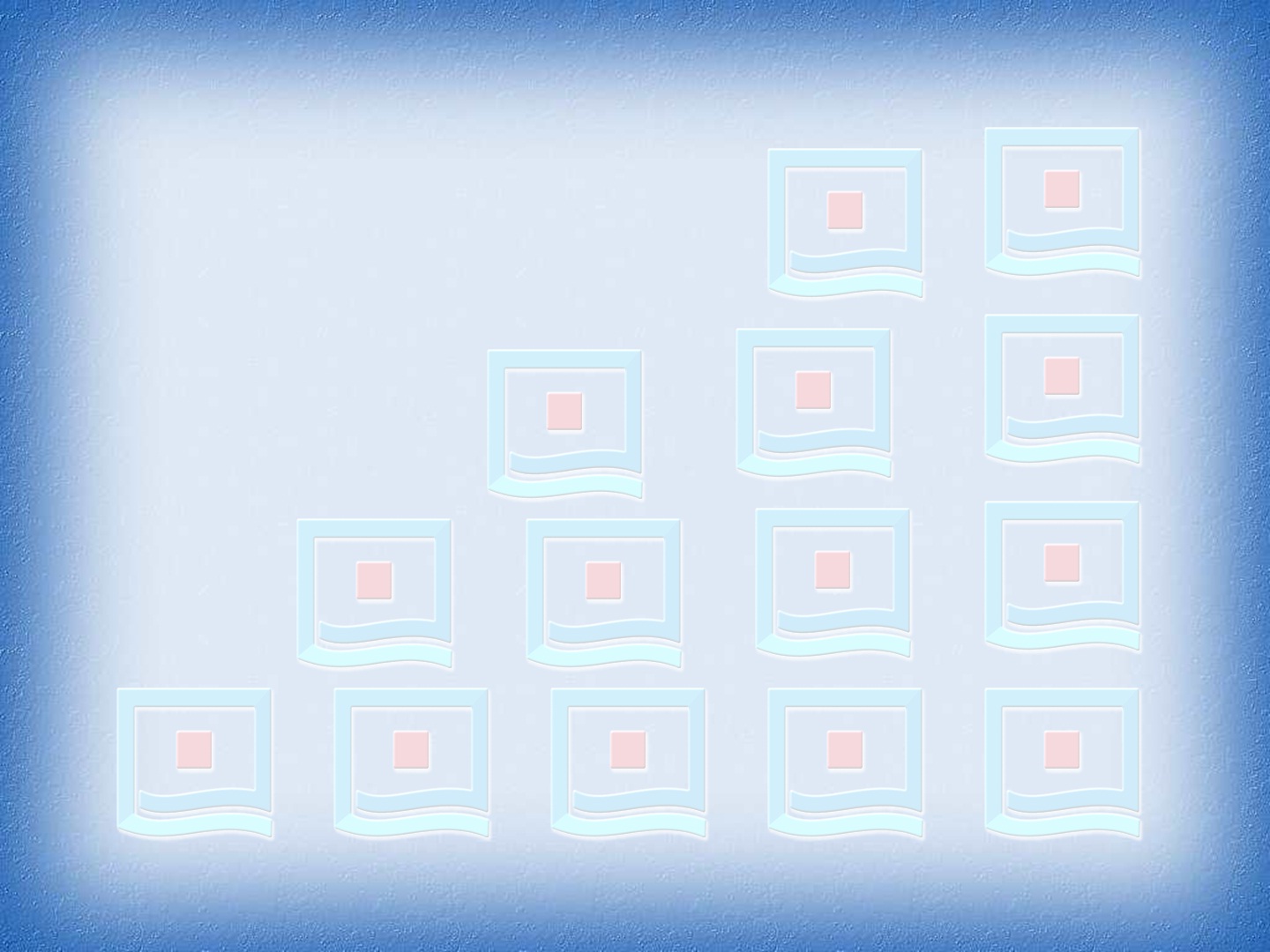 شرکت های سرمایه گذارفعال مستقر در منطقه 6
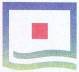 شرکت منطقه ویژه اقتصادی صنایع معدنی و فلزی خلیج فارس
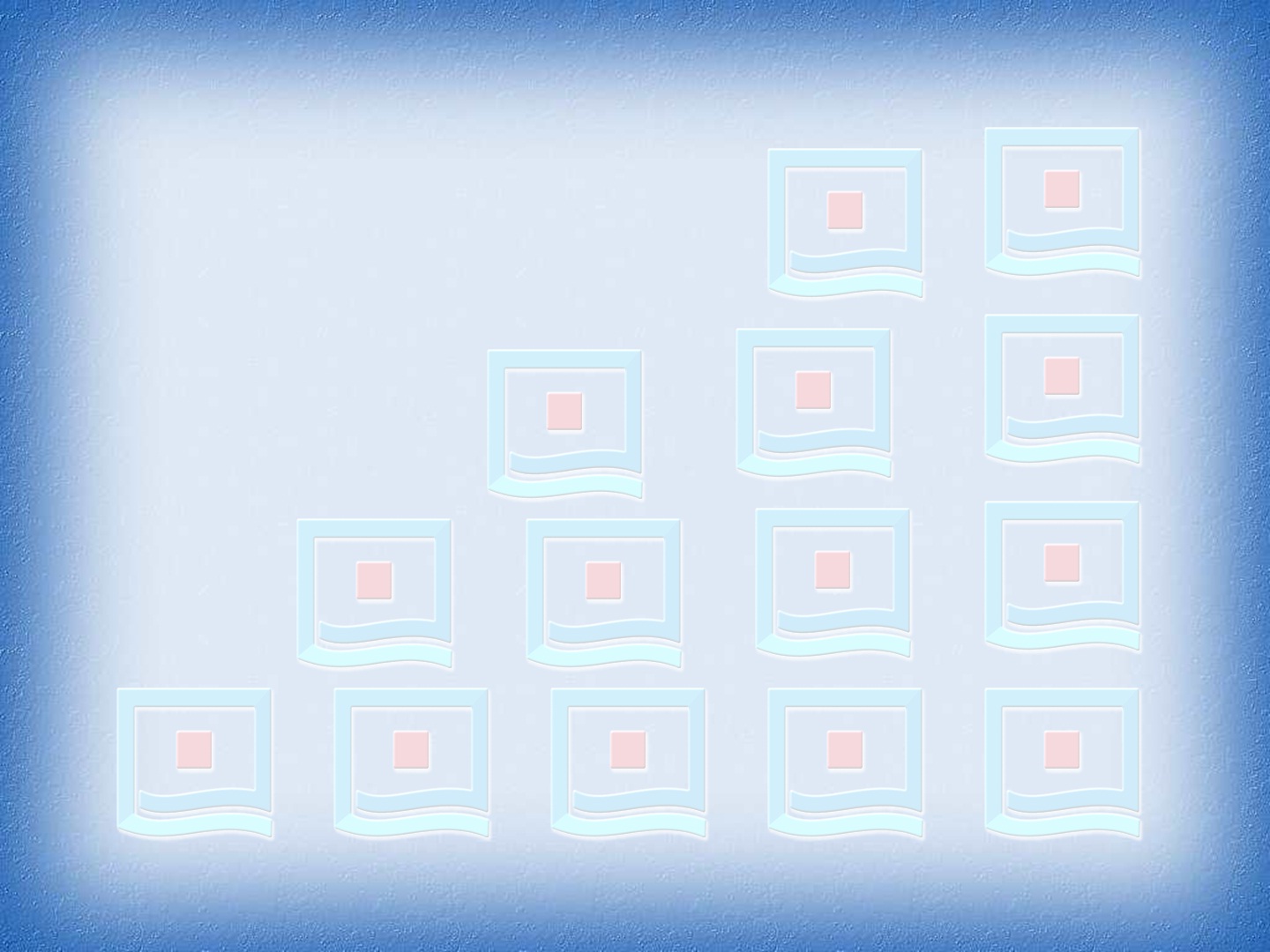 شرکت های سرمایه گذارفعال مستقر در منطقه 7
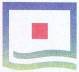 شرکت منطقه ویژه اقتصادی صنایع معدنی و فلزی خلیج فارس
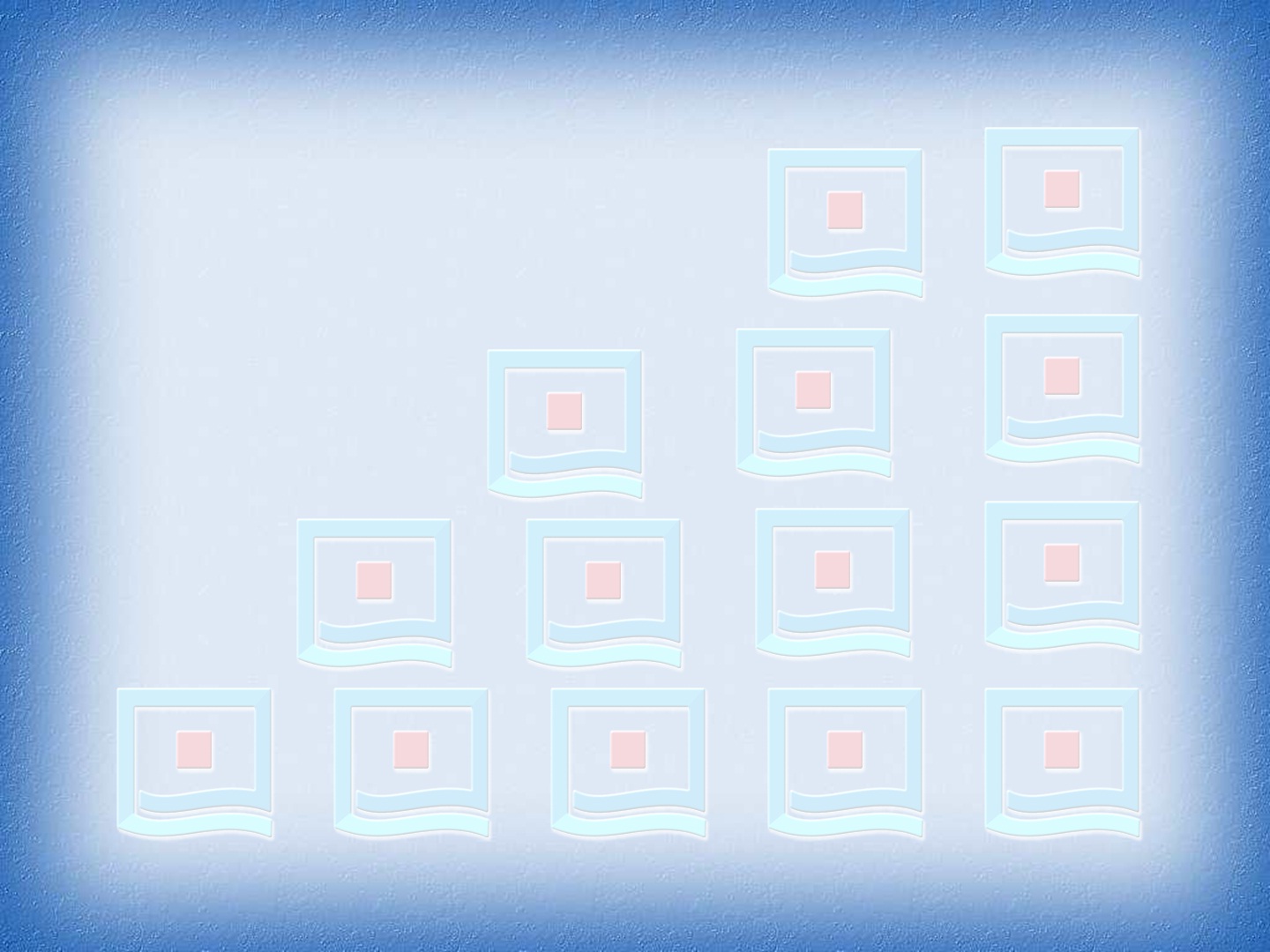 شرکت های سرمایه گذارفعال مستقر در منطقه 8
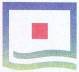 شرکت منطقه ویژه اقتصادی صنایع معدنی و فلزی خلیج فارس
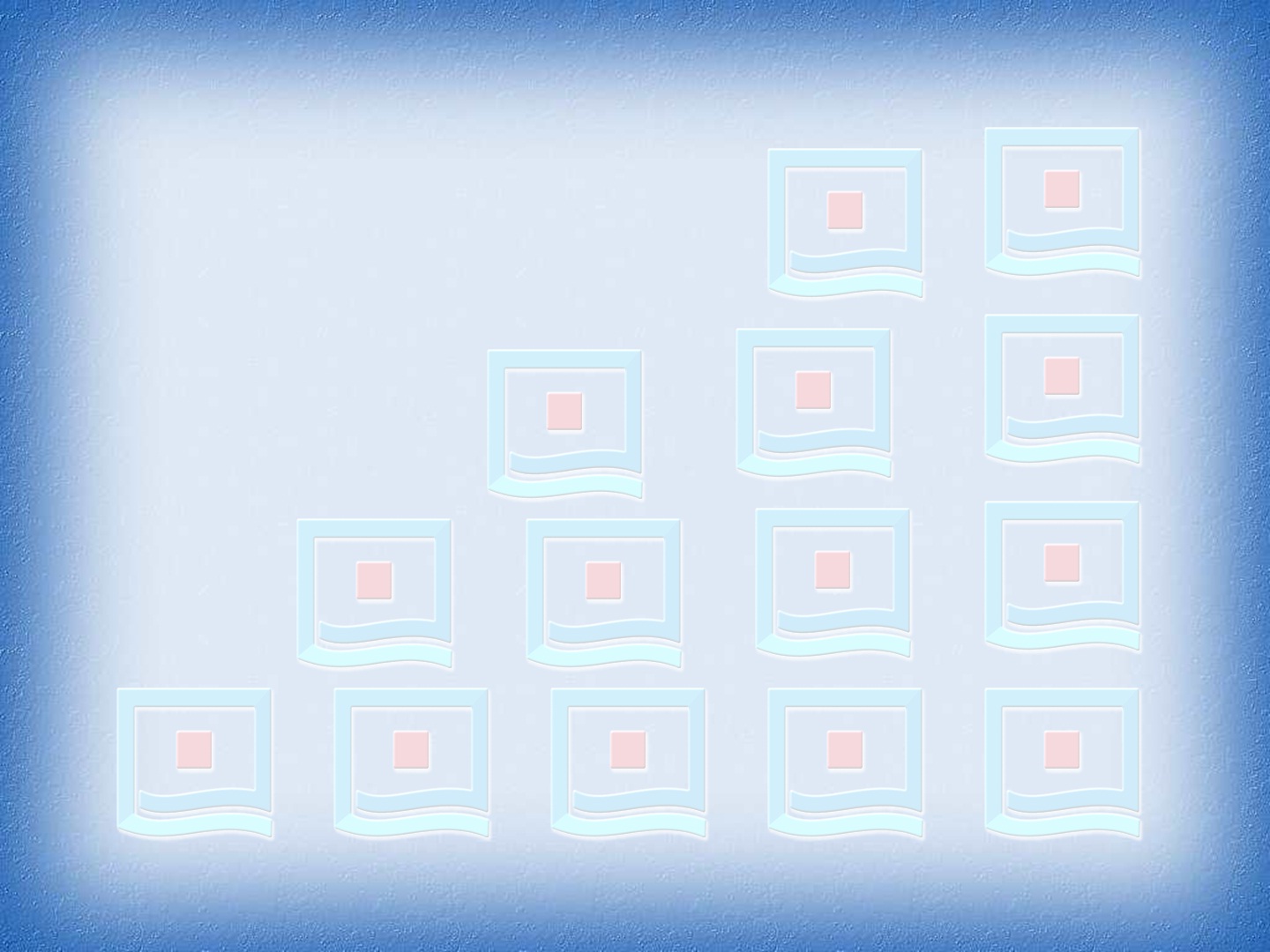 طرح های سرمایه گذاری در حال ساخت و نصب تجهیزات1
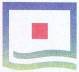 شرکت منطقه ویژه اقتصادی صنایع معدنی و فلزی خلیج فارس
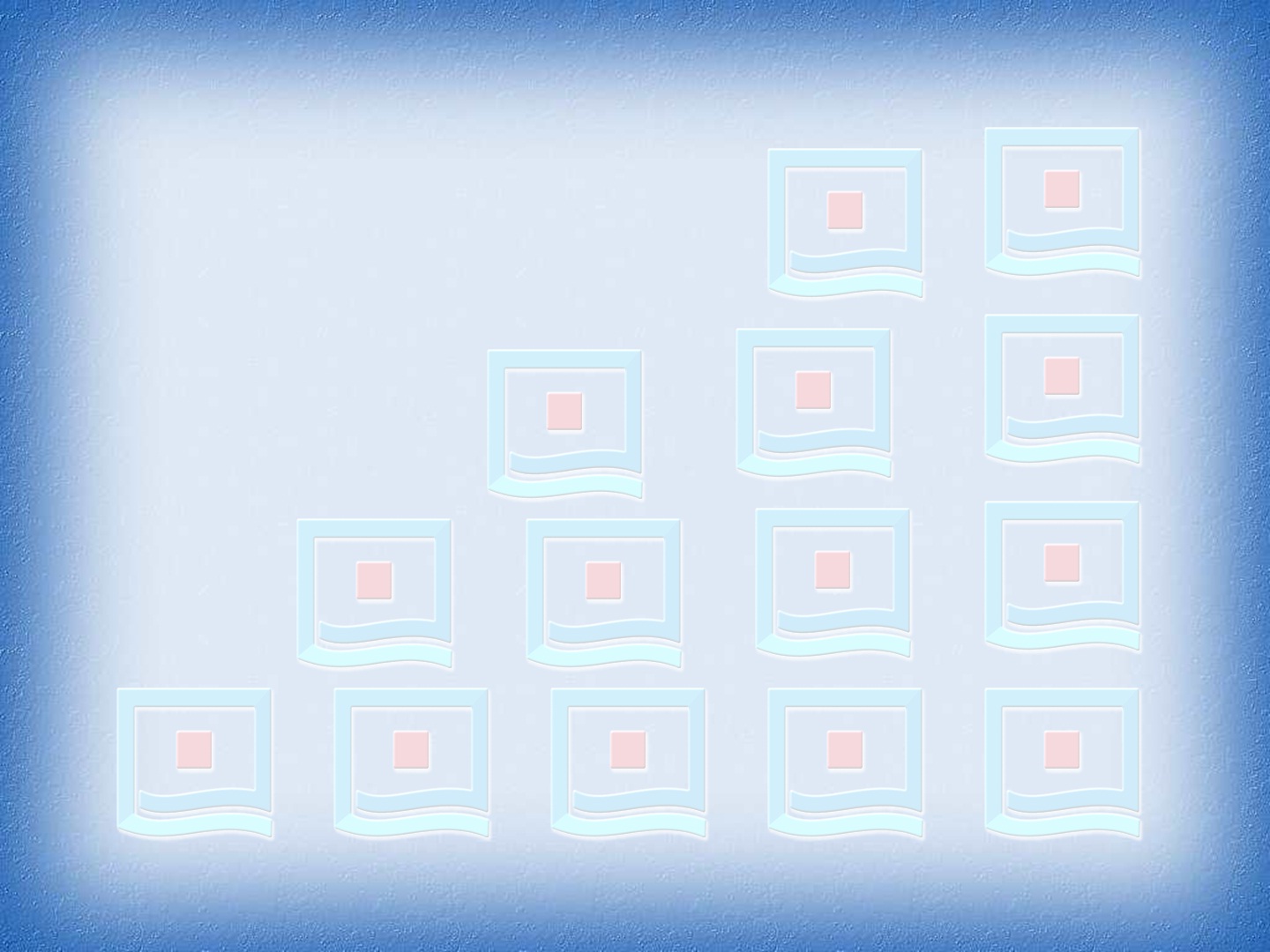 طرح های سرمایه گذاری در حال ساخت و نصب تجهیزات 2
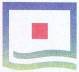 شرکت منطقه ویژه اقتصادی صنایع معدنی و فلزی خلیج فارس
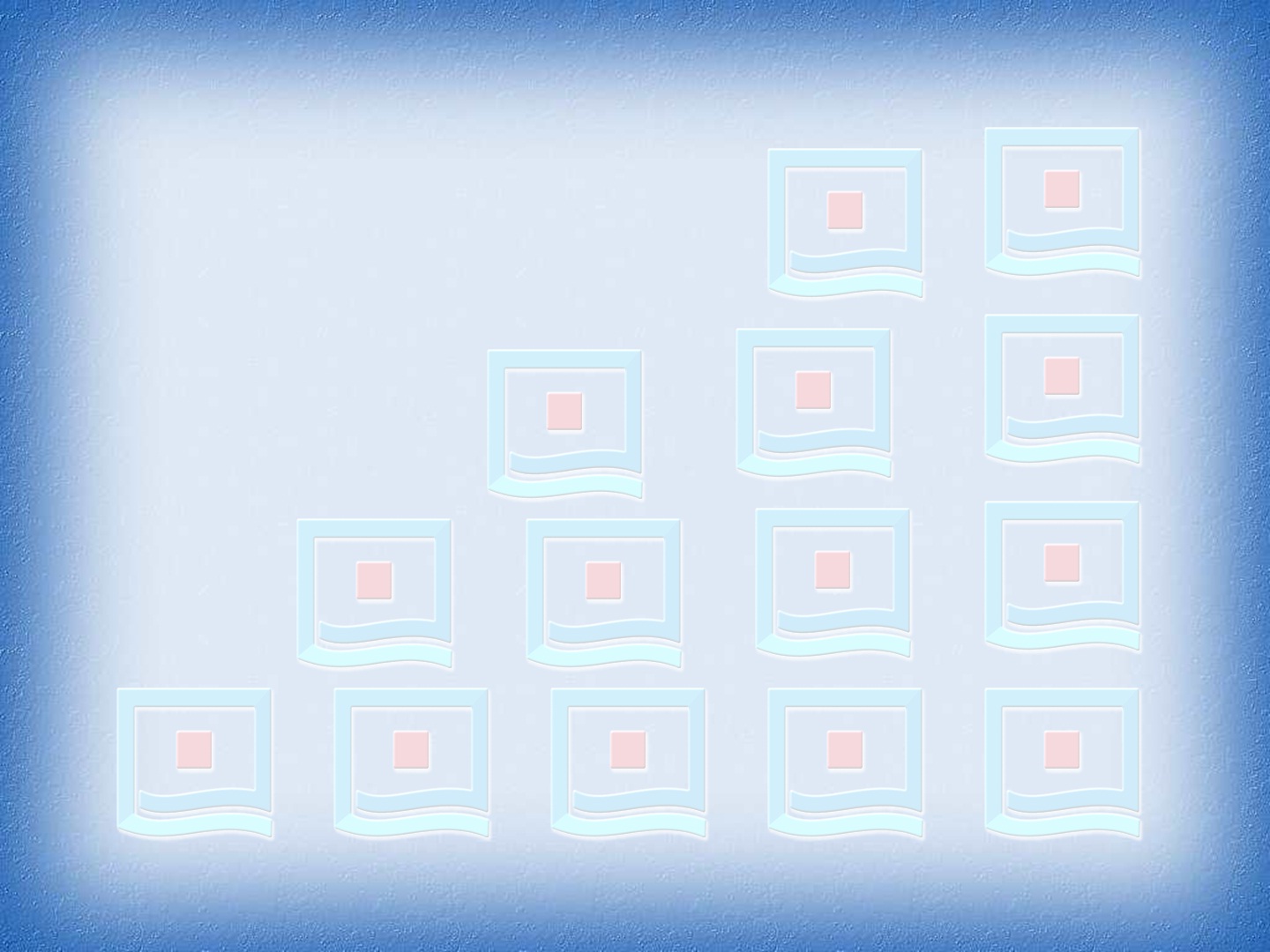 طرح های سرمایه گذاری در حال ساخت و نصب تجهیزات 3
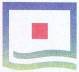 شرکت منطقه ویژه اقتصادی صنایع معدنی و فلزی خلیج فارس
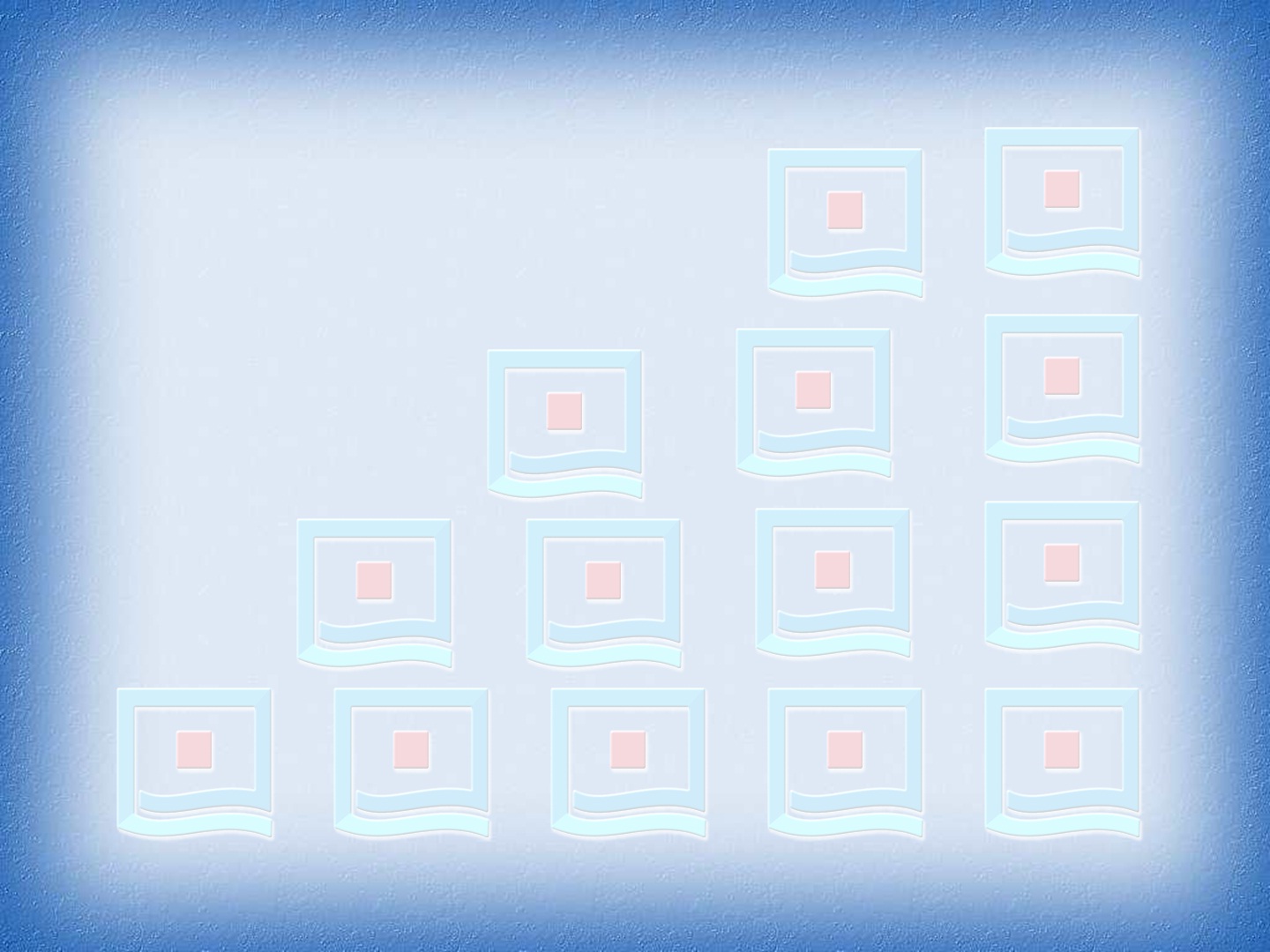 طرح های سرمایه گذاری در حال ساخت و نصب تجهیزات 4
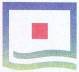 شرکت منطقه ویژه اقتصادی صنایع معدنی و فلزی خلیج فارس
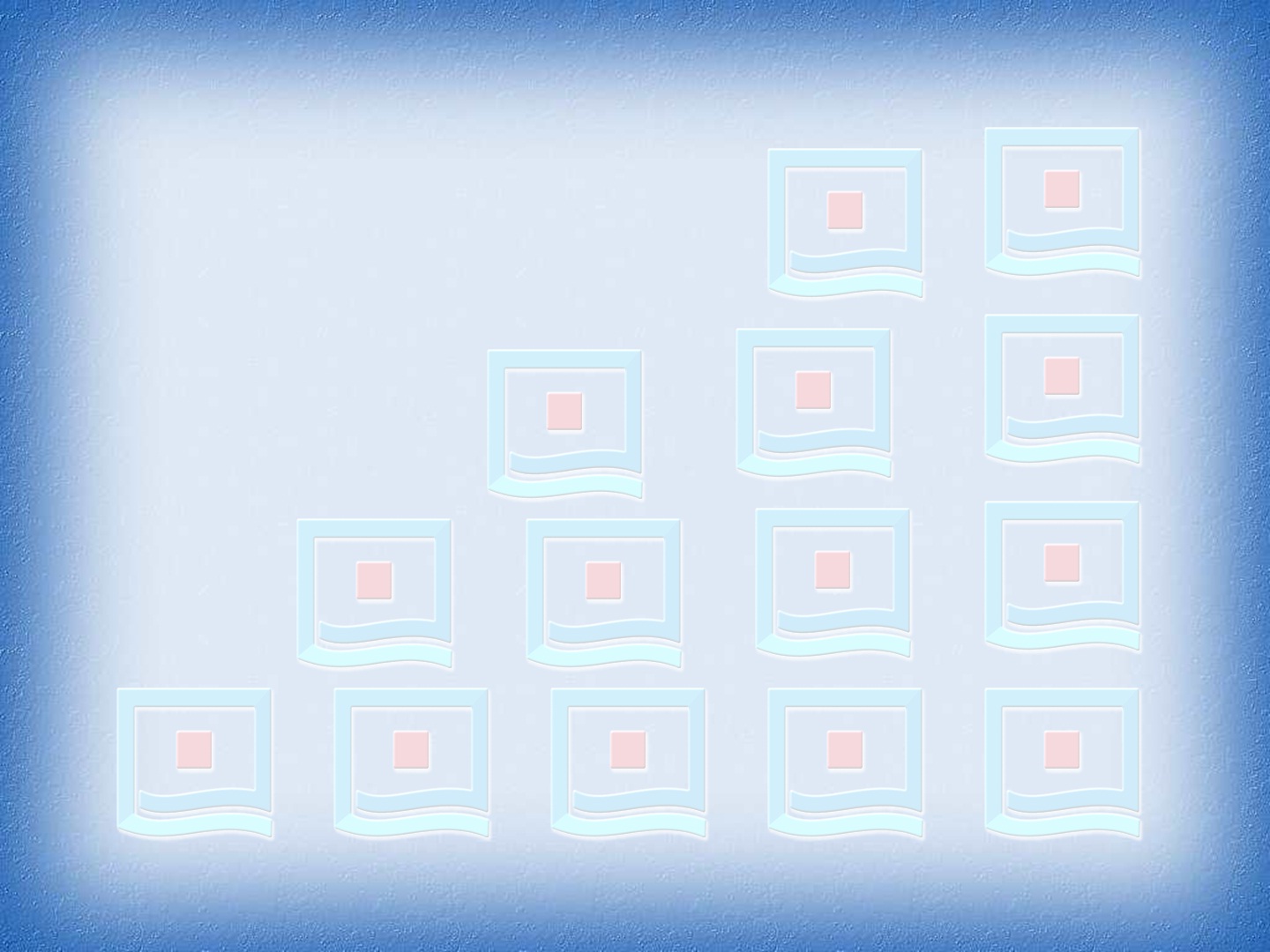 طرح های سرمایه گذاری در حال ساخت و نصب تجهیزات 5
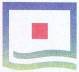 شرکت منطقه ویژه اقتصادی صنایع معدنی و فلزی خلیج فارس
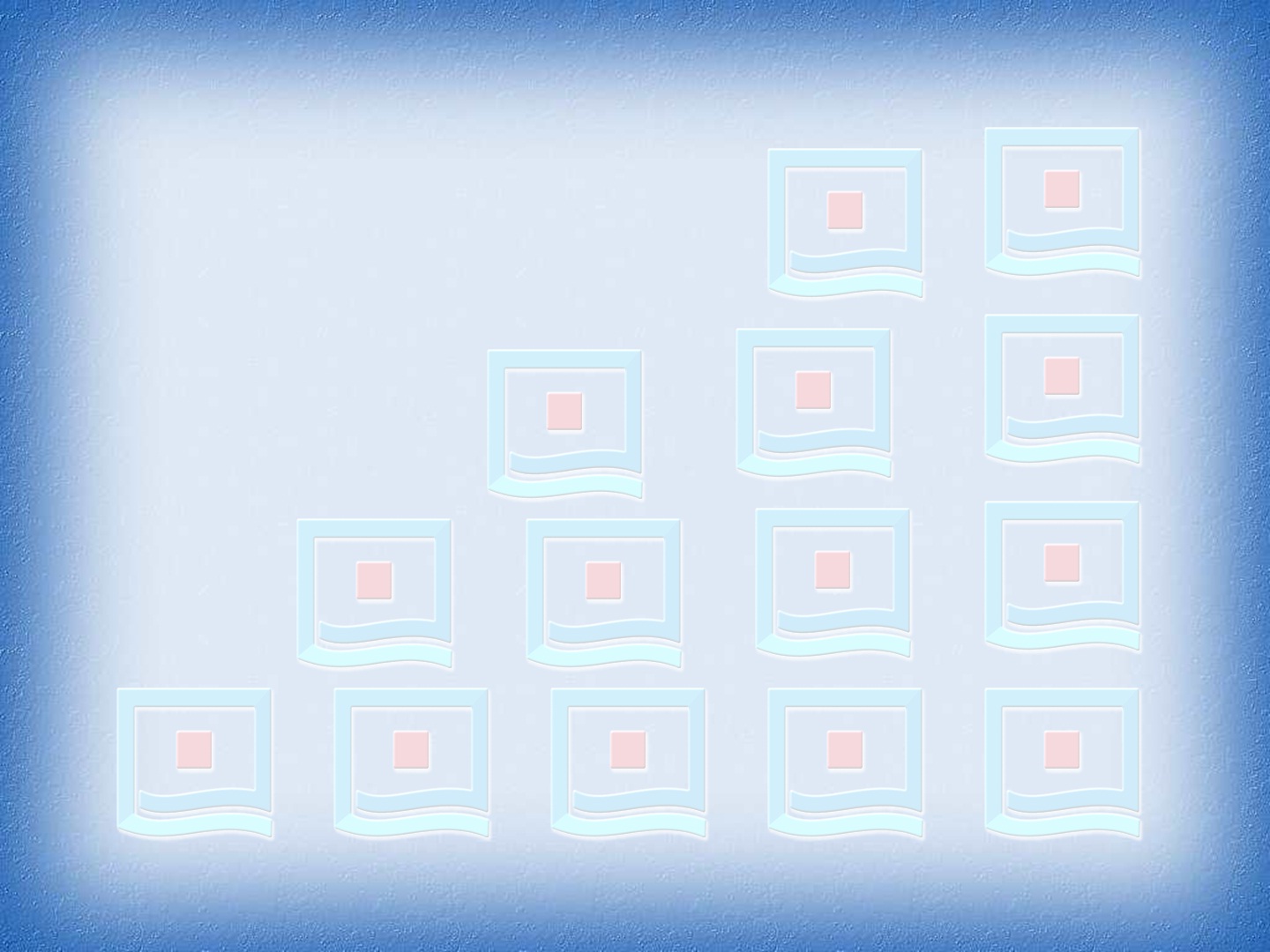 طرح های سرمایه گذاری در حال ساخت و نصب تجهیزات 6
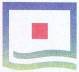 شرکت منطقه ویژه اقتصادی صنایع معدنی و فلزی خلیج فارس
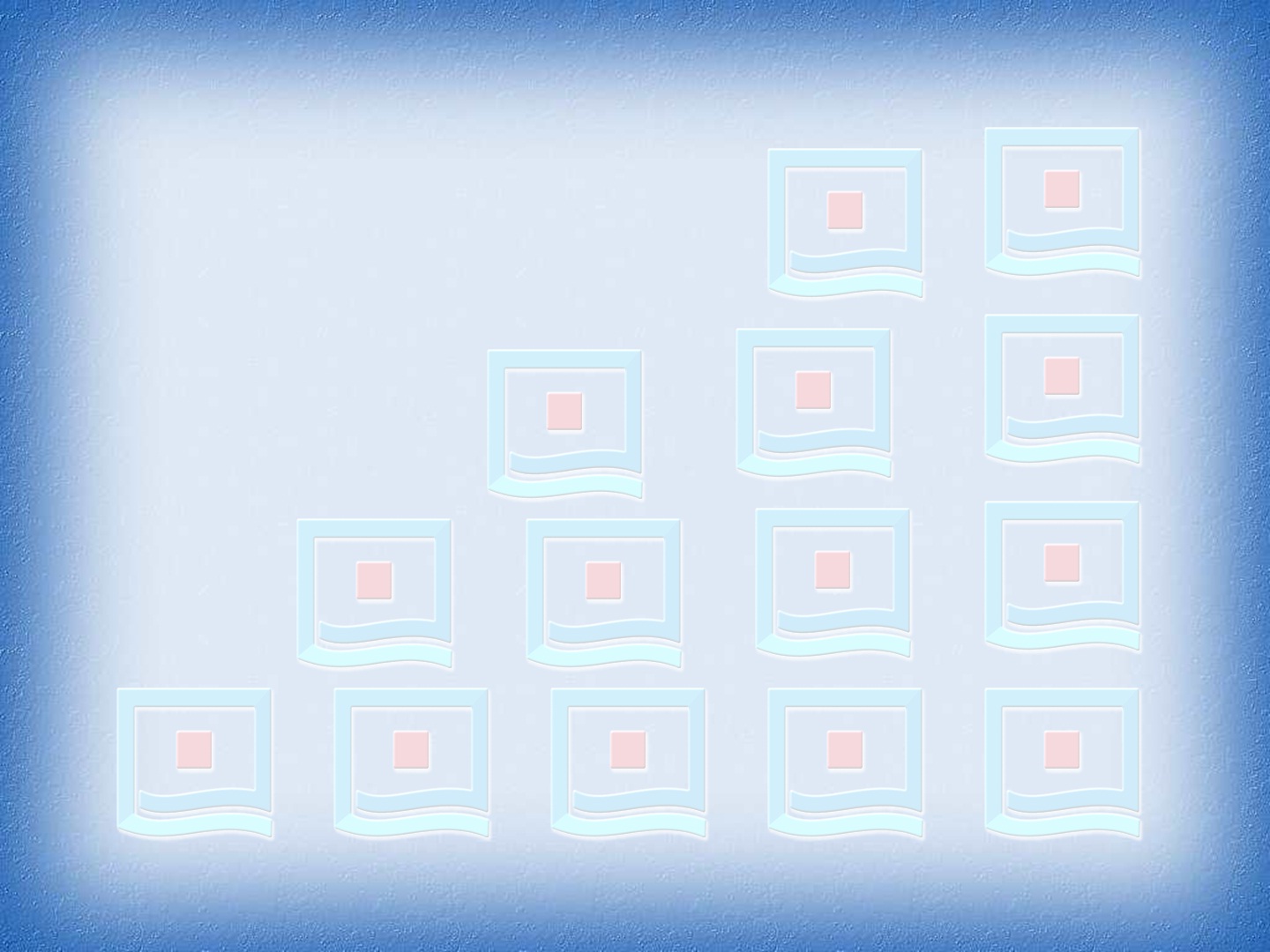 طرح های سرمایه گذاری در حال ساخت و نصب تجهیزات 7
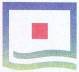 شرکت منطقه ویژه اقتصادی صنایع معدنی و فلزی خلیج فارس
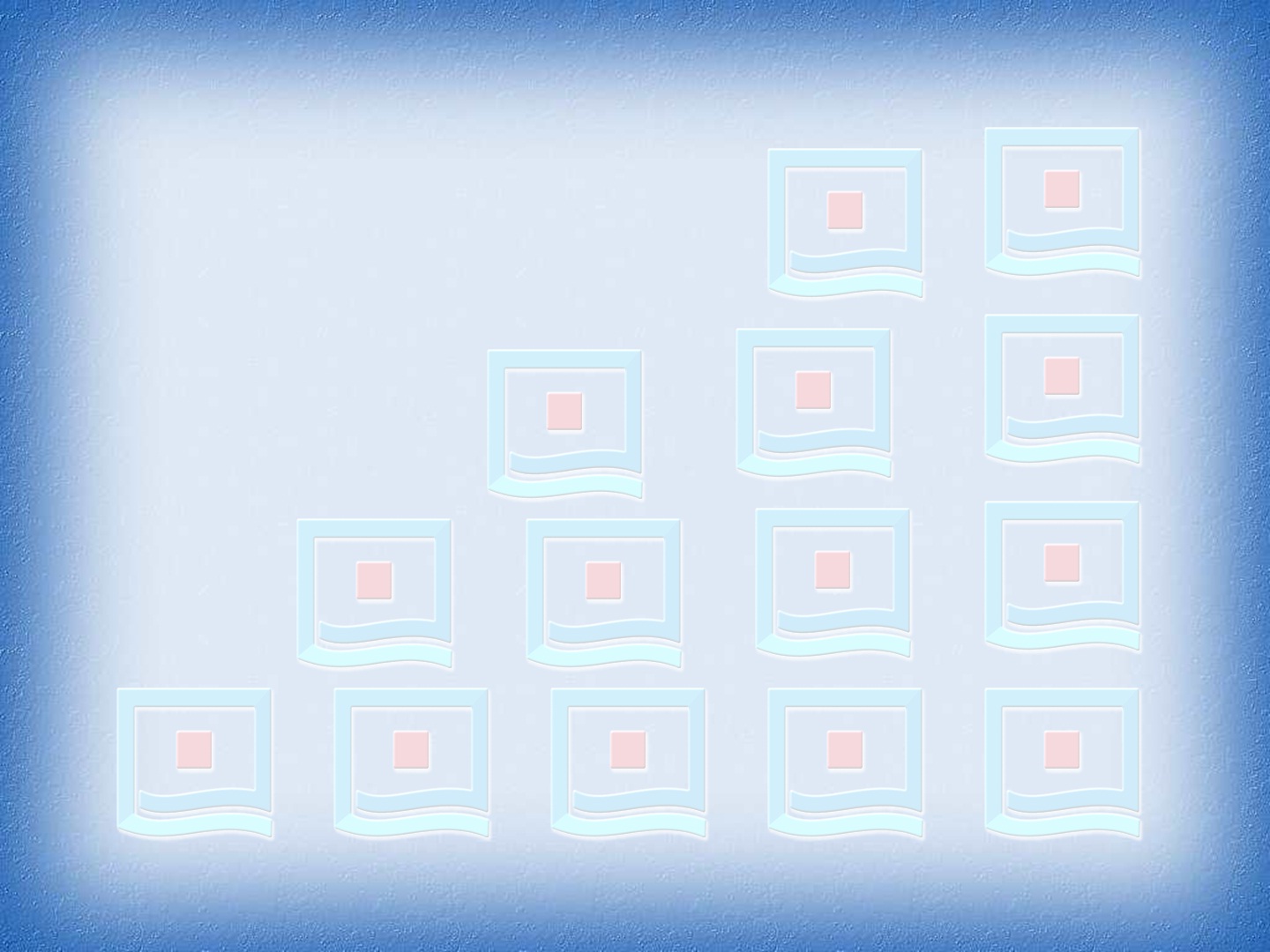 طرح های سرمایه گذاری در حال ساخت و نصب تجهیزات 8
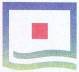 شرکت منطقه ویژه اقتصادی صنایع معدنی و فلزی خلیج فارس
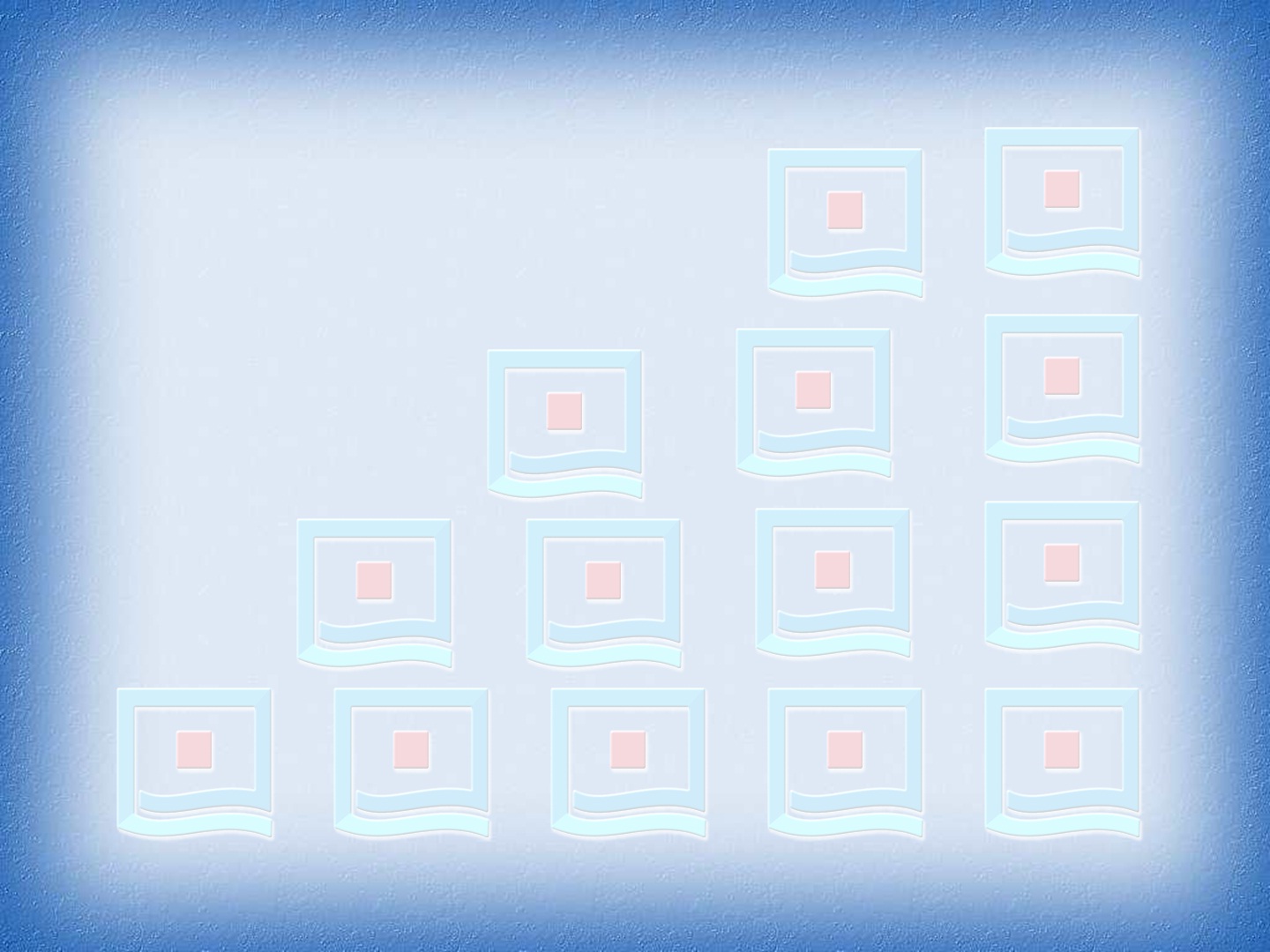 طرح های سرمایه گذاری در حال ساخت و نصب تجهیزات 9
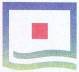 شرکت منطقه ویژه اقتصادی صنایع معدنی و فلزی خلیج فارس
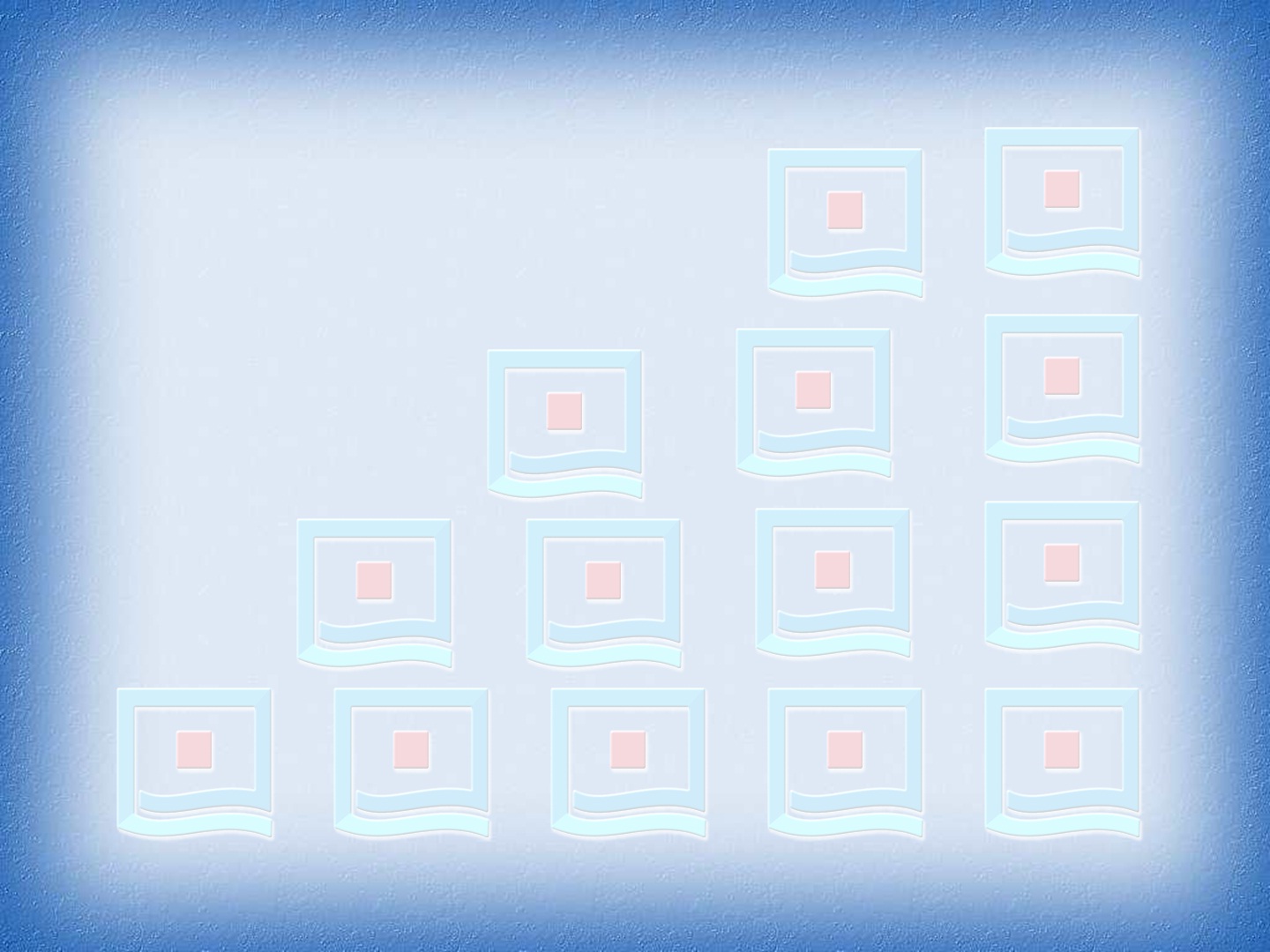 طرح های سرمایه گذاری در حال ساخت و نصب تجهیزات 10
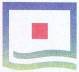 شرکت منطقه ویژه اقتصادی صنایع معدنی و فلزی خلیج فارس
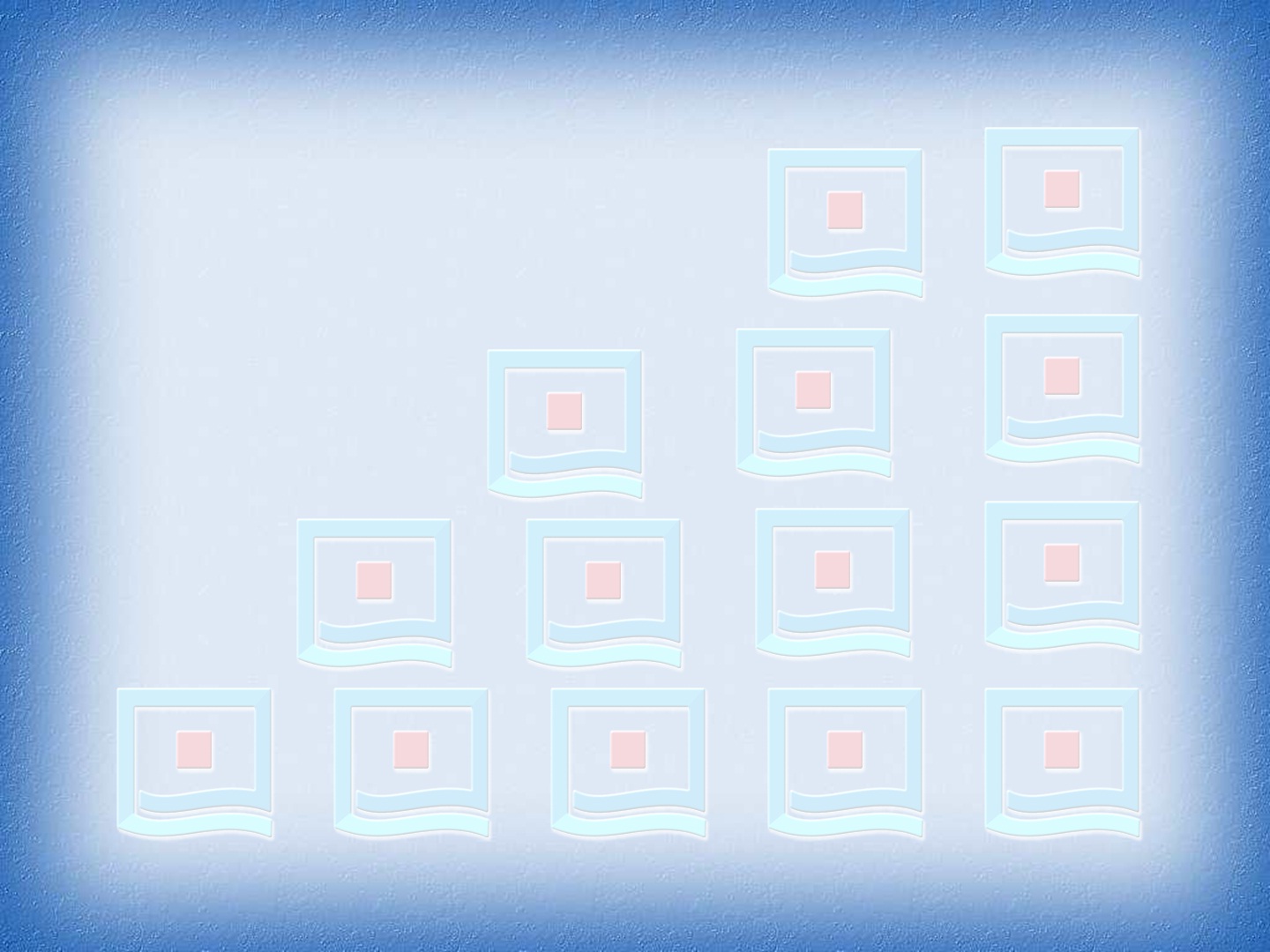 طرح های سرمایه گذاری در حال ساخت و نصب تجهیزات 11
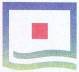 شرکت منطقه ویژه اقتصادی صنایع معدنی و فلزی خلیج فارس
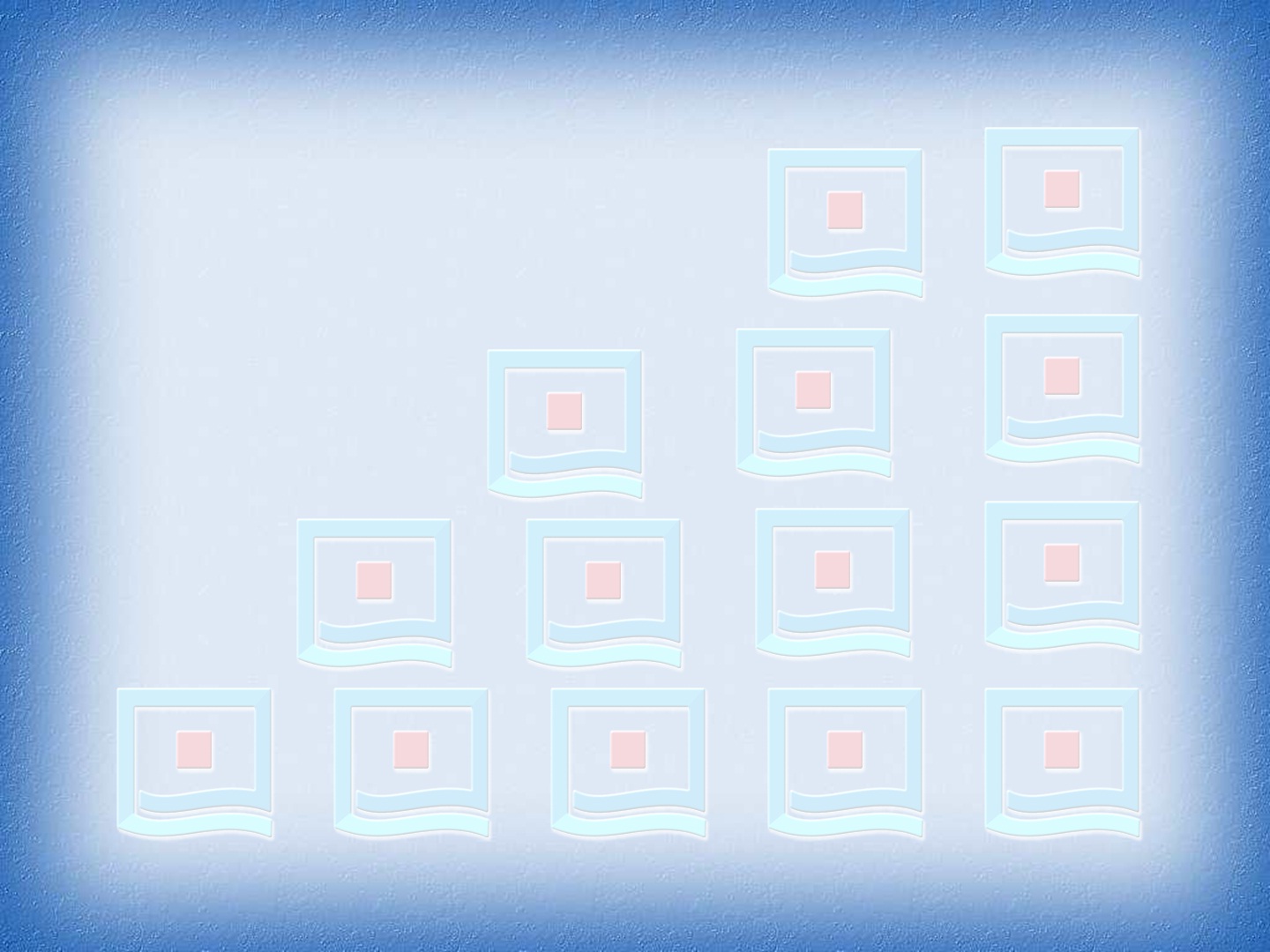 طرح های سرمایه گذاری در حال ساخت و نصب تجهیزات 12
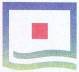 شرکت منطقه ویژه اقتصادی صنایع معدنی و فلزی خلیج فارس
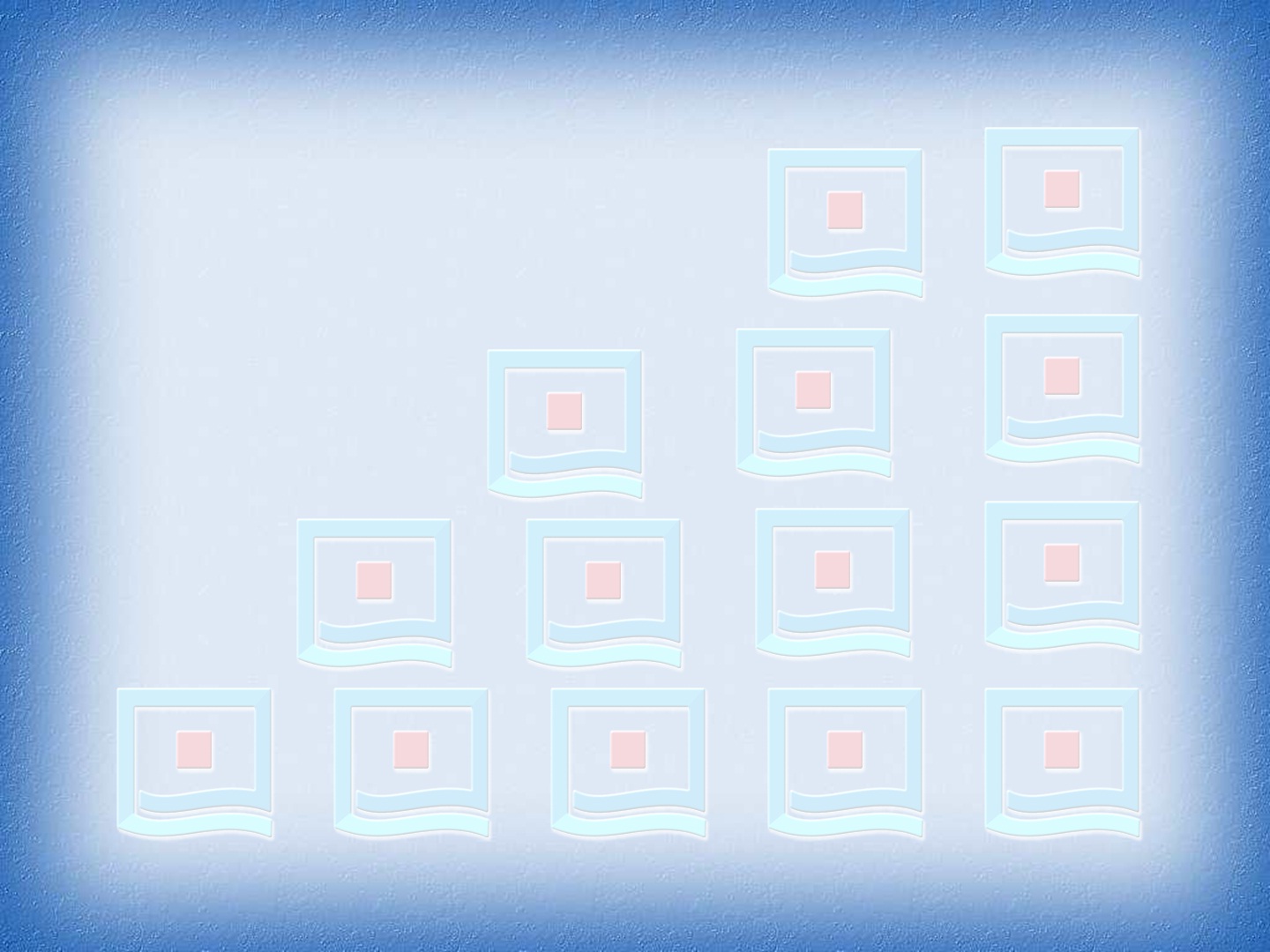 طرح های سرمایه گذاری در حال ساخت و نصب تجهیزات 13
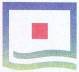 شرکت منطقه ویژه اقتصادی صنایع معدنی و فلزی خلیج فارس
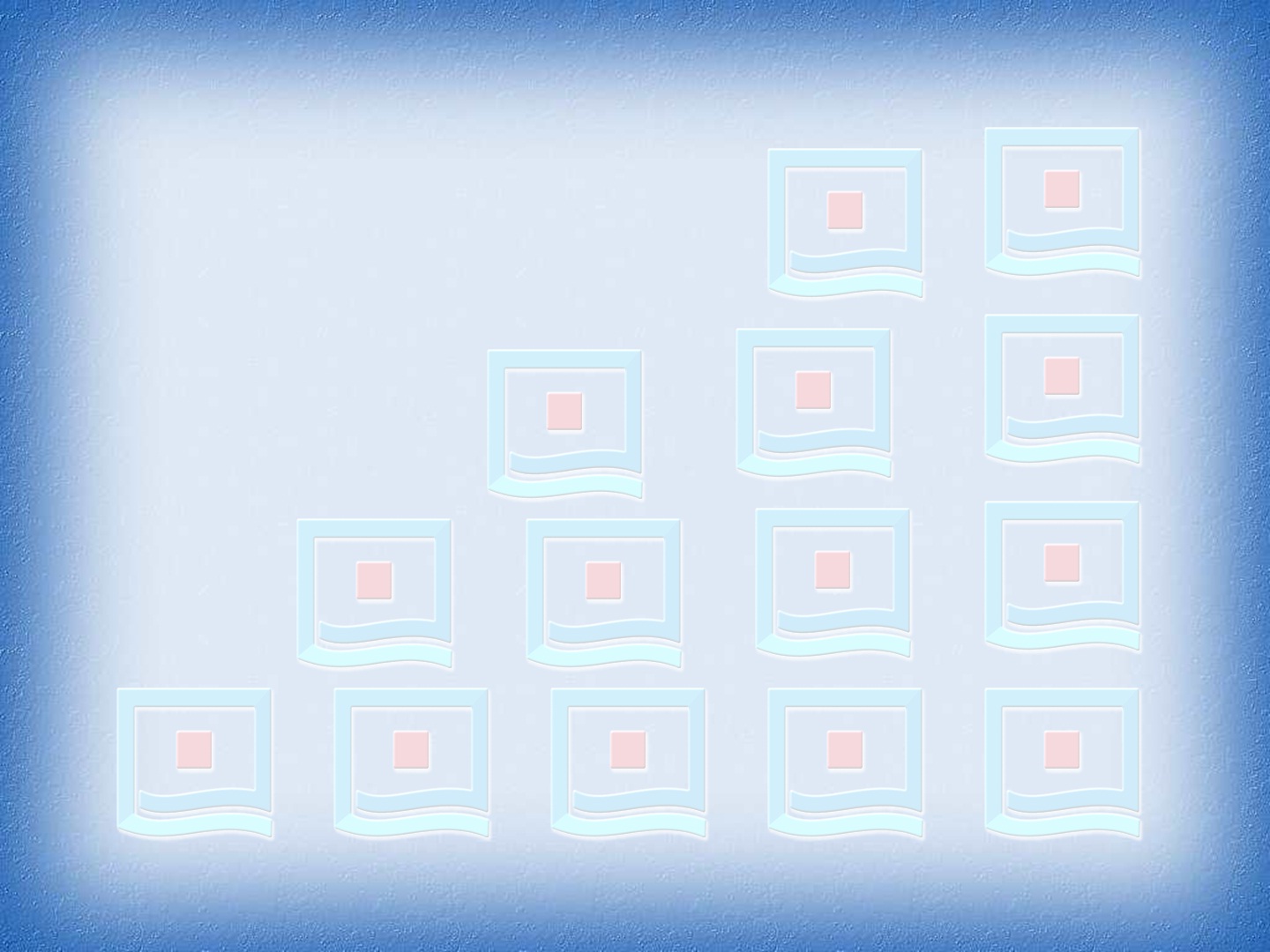 طرح های سرمایه گذاری در حال ساخت و نصب تجهیزات 14
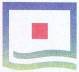 شرکت منطقه ویژه اقتصادی صنایع معدنی و فلزی خلیج فارس
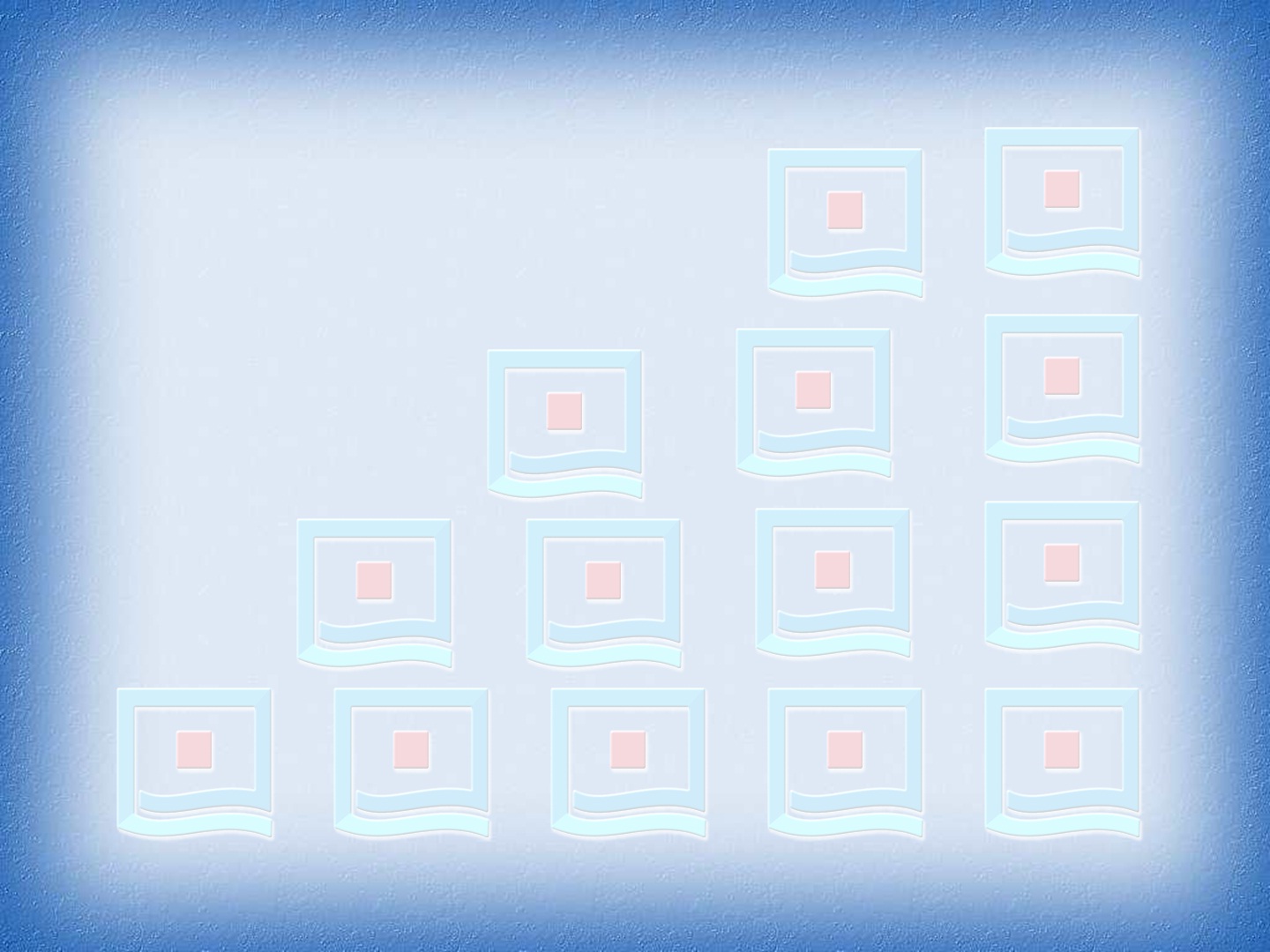 طرح های سرمایه گذاری در حال ساخت و نصب تجهیزات 15
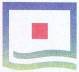 شرکت منطقه ویژه اقتصادی صنایع معدنی و فلزی خلیج فارس
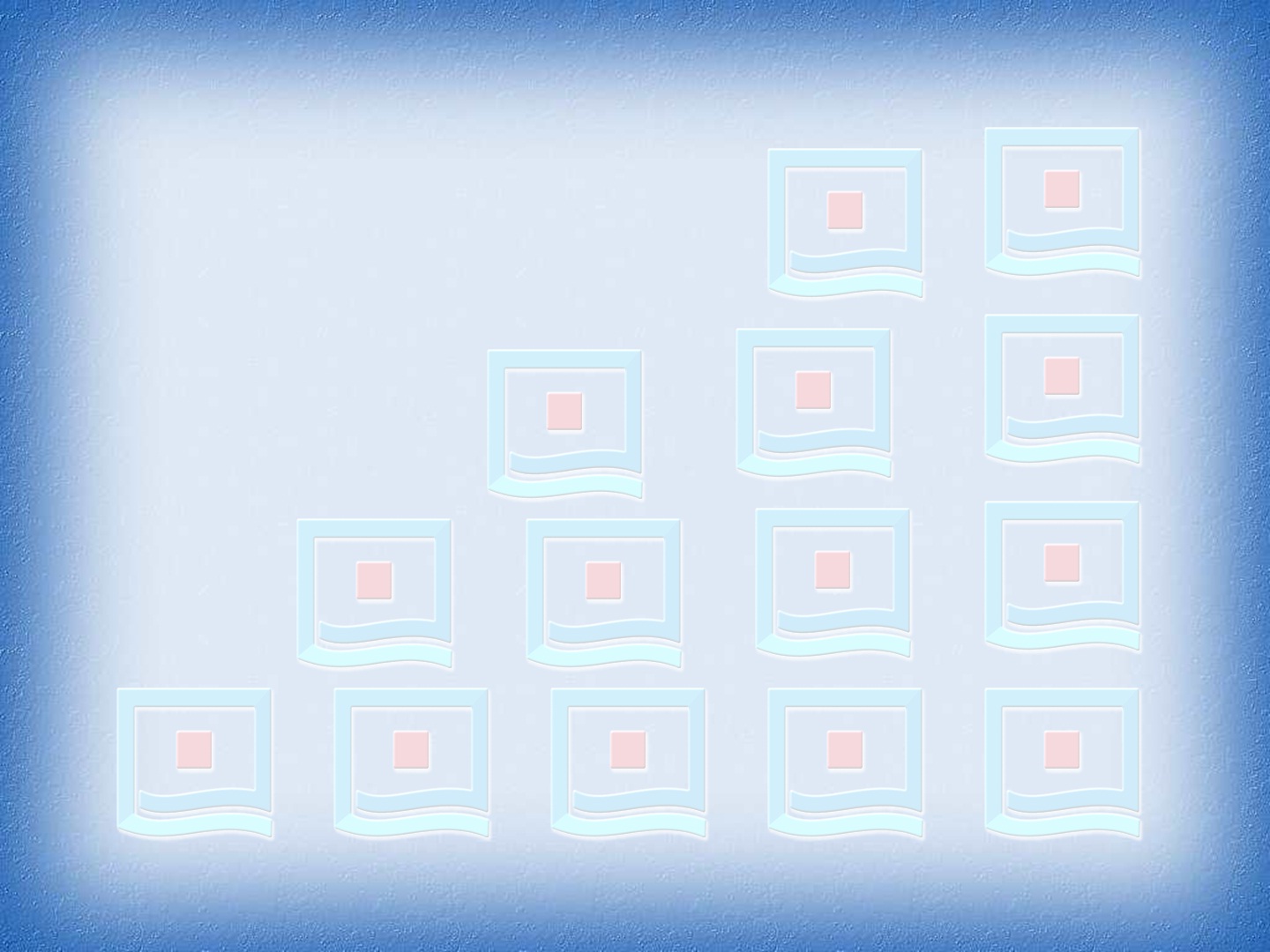 طرح های سرمایه گذاری در حال ساخت و نصب تجهیزات 16
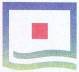 شرکت منطقه ویژه اقتصادی صنایع معدنی و فلزی خلیج فارس
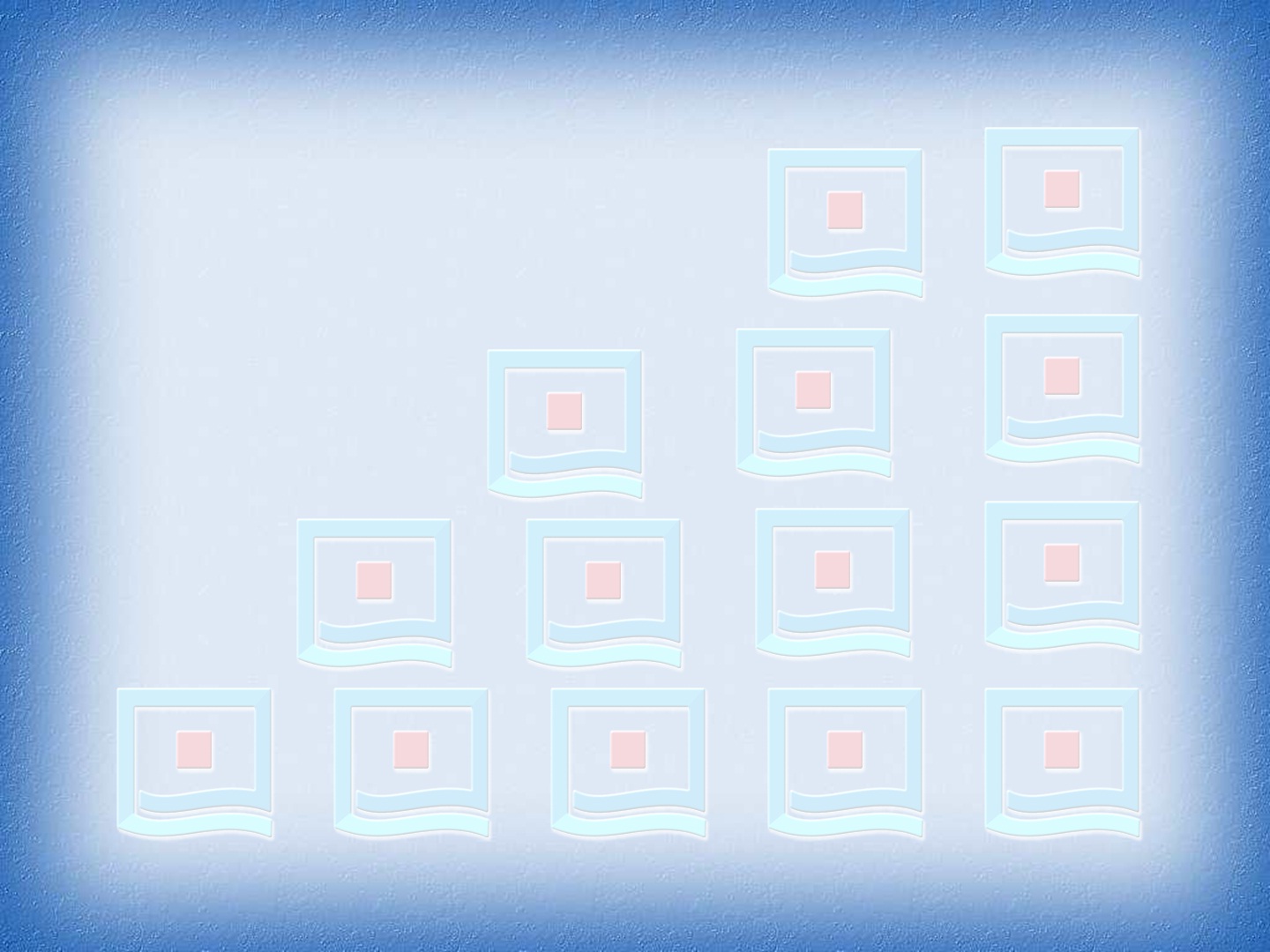 طرح های سرمایه گذاری در حال ساخت و نصب تجهیزات 17
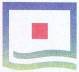 شرکت منطقه ویژه اقتصادی صنایع معدنی و فلزی خلیج فارس
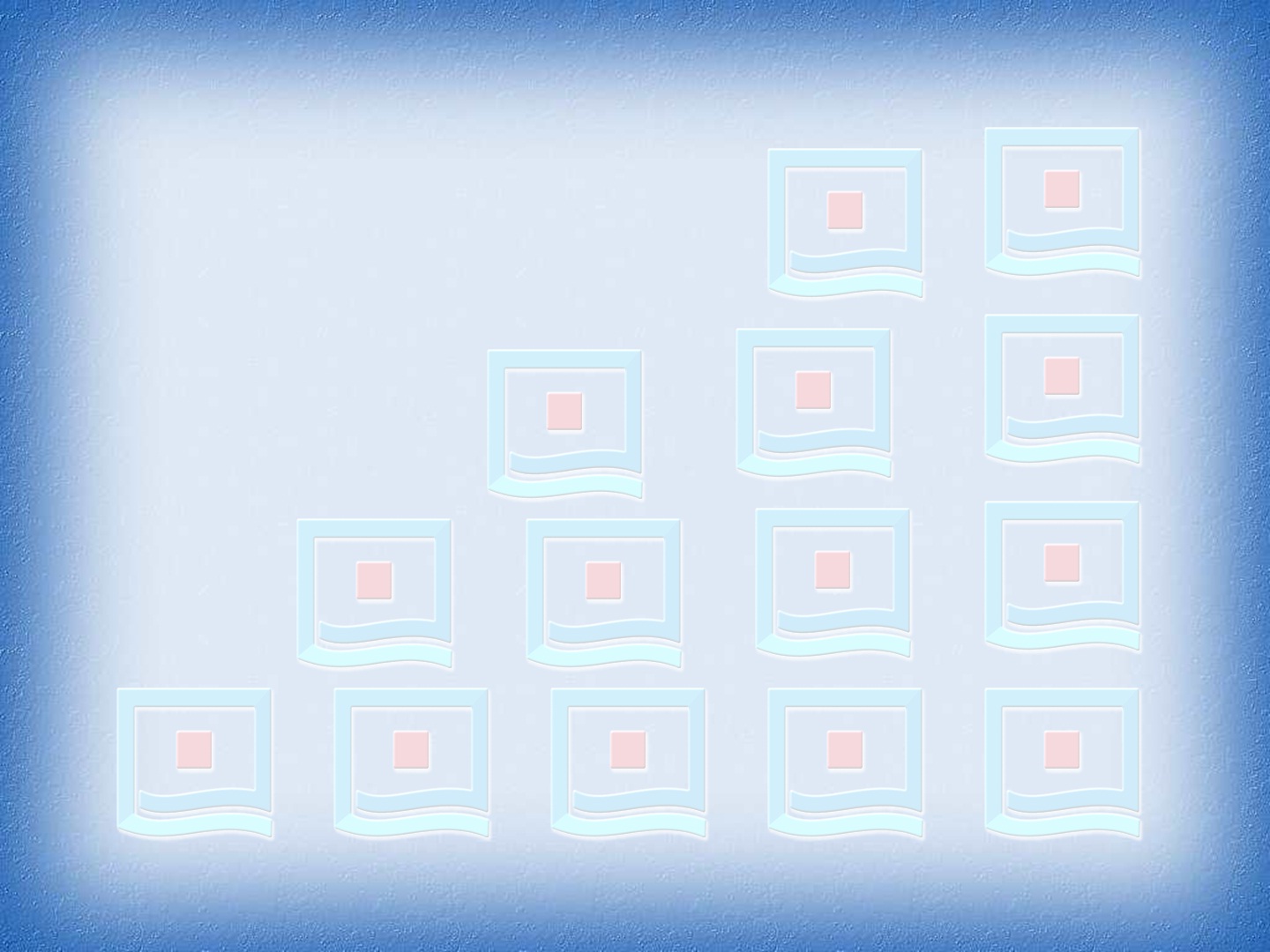 طرح های سرمایه گذاری در حال ساخت و نصب تجهیزات 18
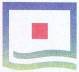 شرکت منطقه ویژه اقتصادی صنایع معدنی و فلزی خلیج فارس
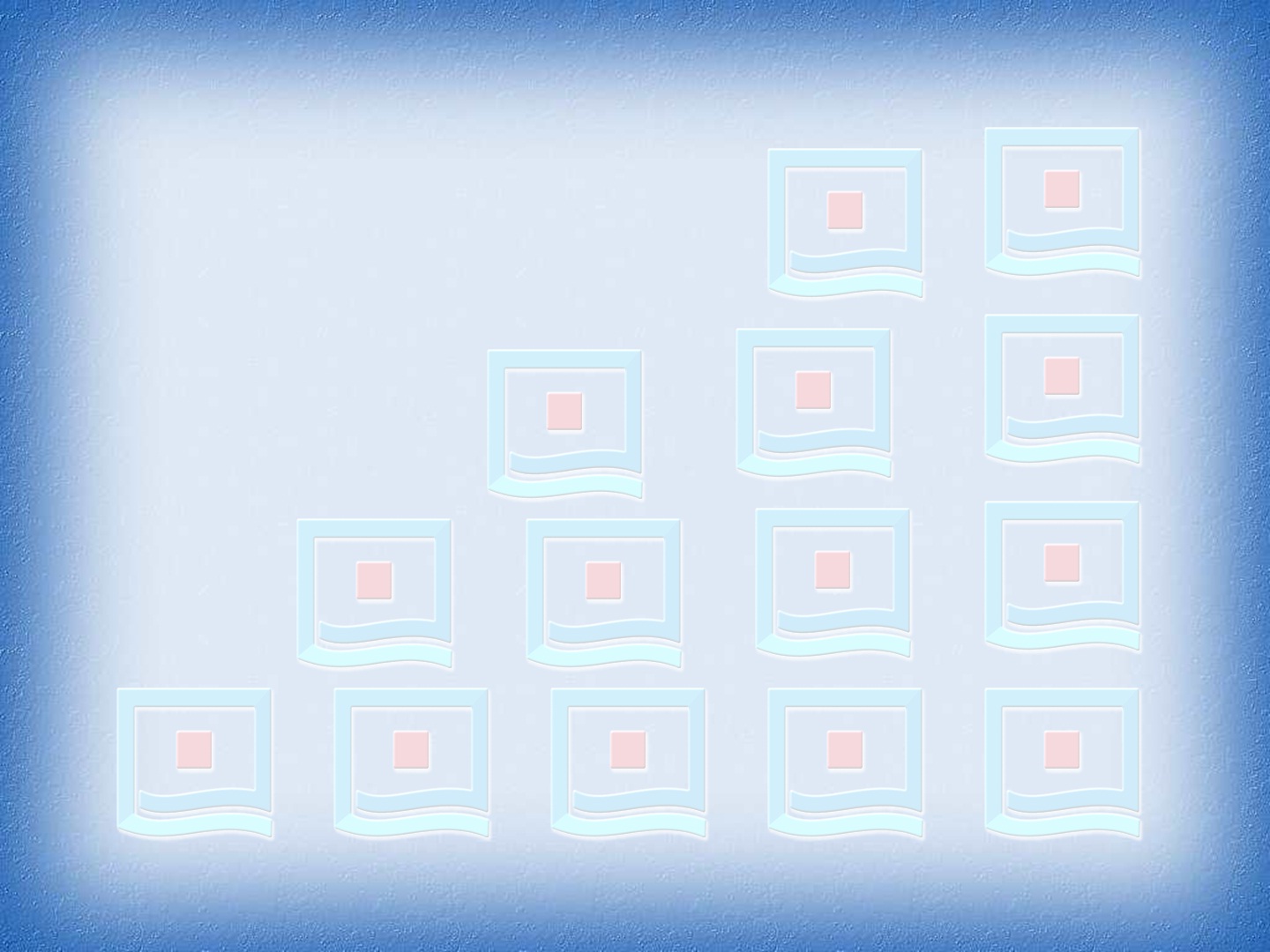 طرح های سرمایه گذاری در حال ساخت و نصب تجهیزات 19
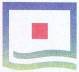 شرکت منطقه ویژه اقتصادی صنایع معدنی و فلزی خلیج فارس
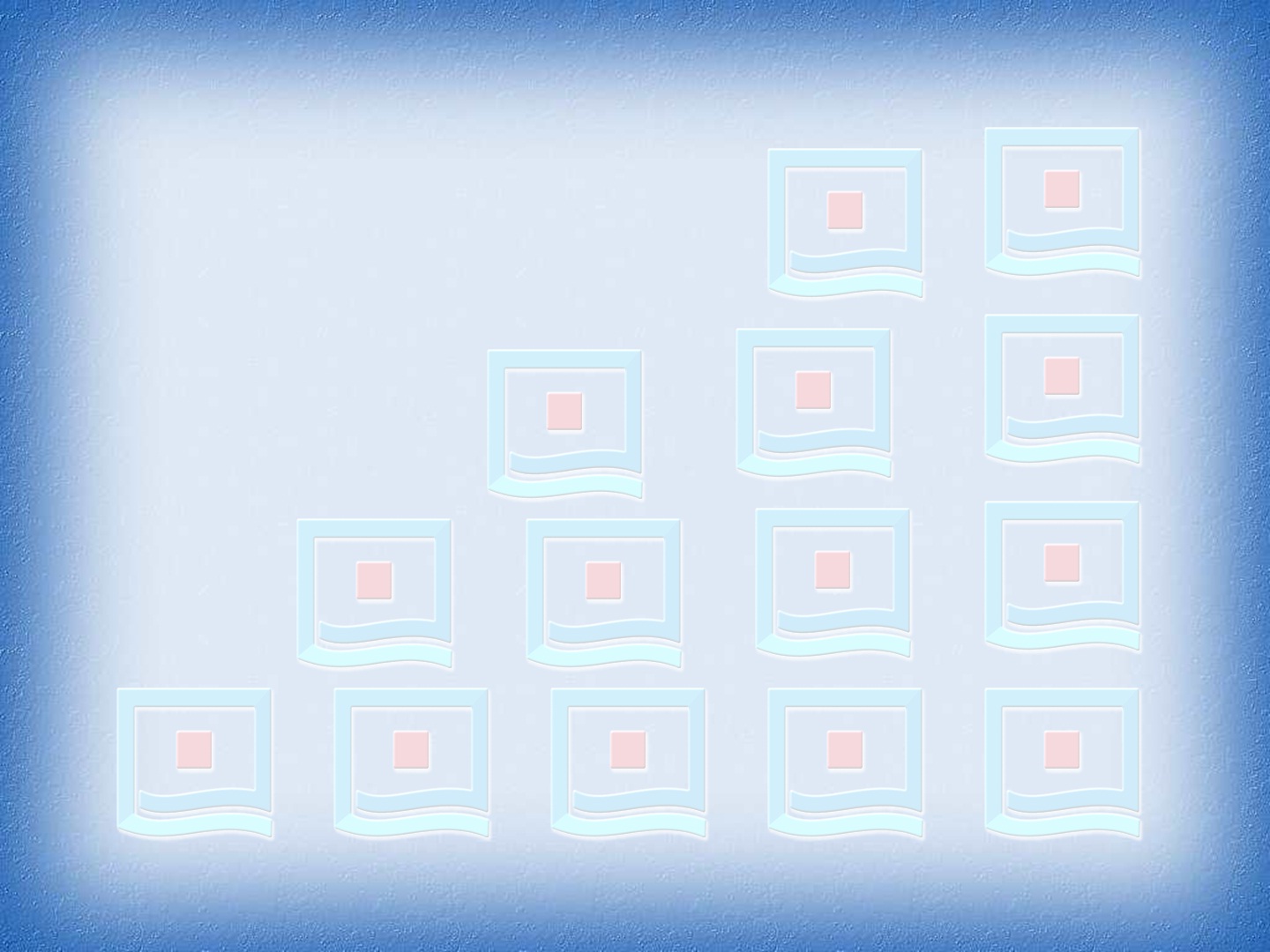 با تقدیم احترام
عبدالعظیم نجیبی فینی
نایب رئیس هیئت مدیره
فرید دهقانی
رئیس هیئت مدیره
محمدرضا پیرحسینلو
مدیر عامل و عضو هیئت مدیره
پژمان خالویی
عضو هیئت مدیره
قاسم کلهر
عضو هیئت مدیره
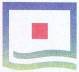 شرکت منطقه ویژه اقتصادی صنایع معدنی و فلزی خلیج فارس
با تشکر از توجه شما
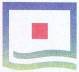 شرکت منطقه ویژه اقتصادی صنایع معدنی و فلزی خلیج فارس